Y a-t-il couple ? : une grille d'analyse pour les intervenants amenés à intervenir en temps de crise (c:amaz:6727)
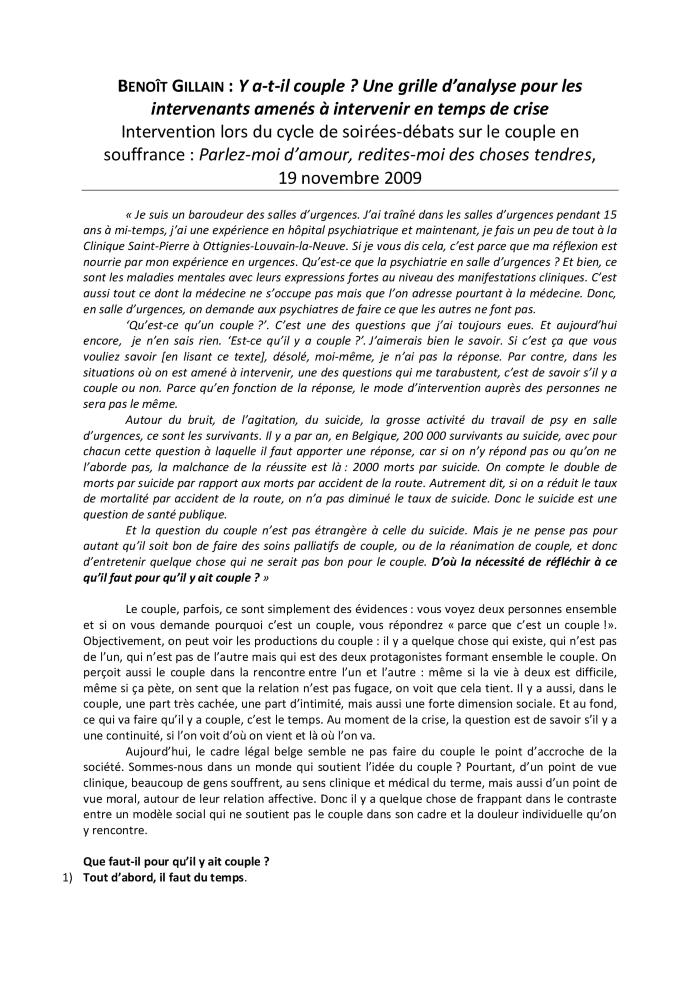 Vrouwenkracht is vredesmacht : aan de slag met Resolutie 1325 (c:amaz:12390)
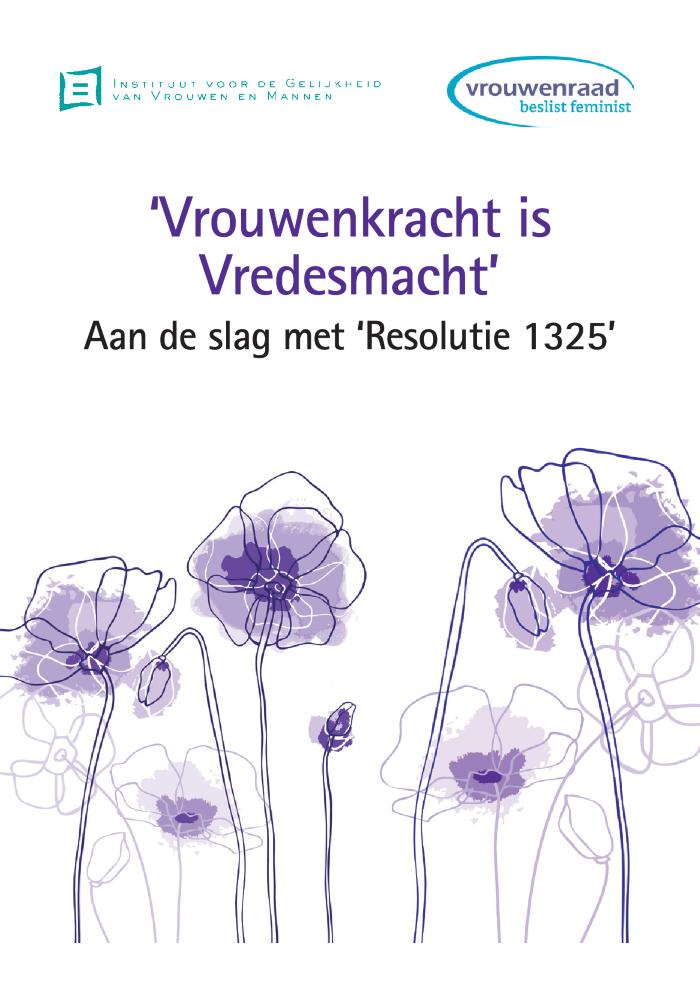 Violences entre partenaires et asile (c:amaz:6649)
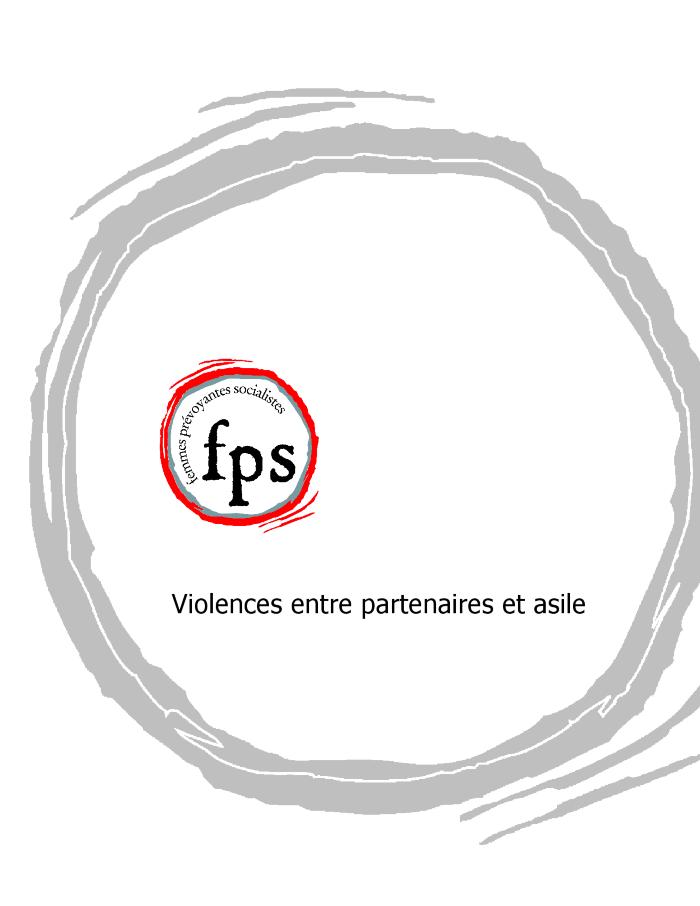 Violences conjugales : si on tirait toutes les législations européennes vers le haut ? (c:amaz:6669)
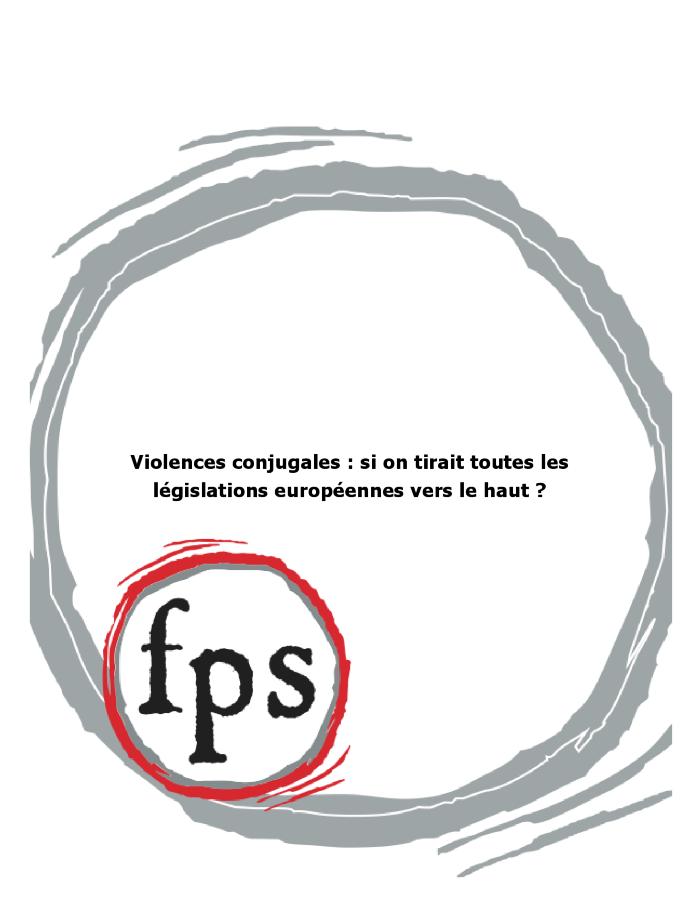 Violences conjugales : du côté des victimes (c:amaz:6729)
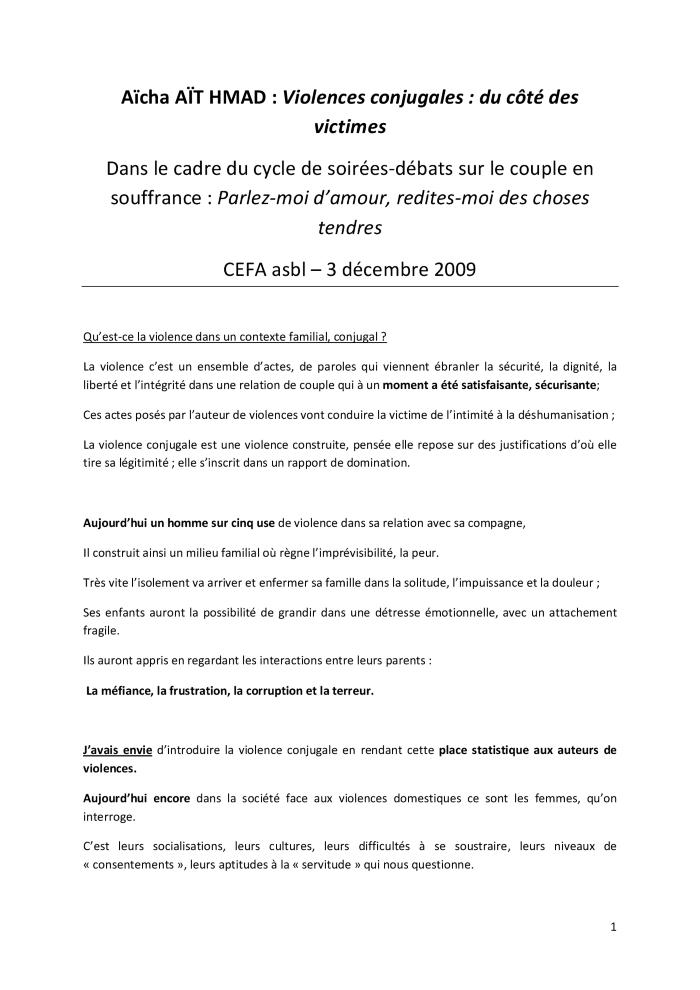 Victimes de violences entre partenaires : comment retrouver sa citoyenneté? (c:amaz:6648)
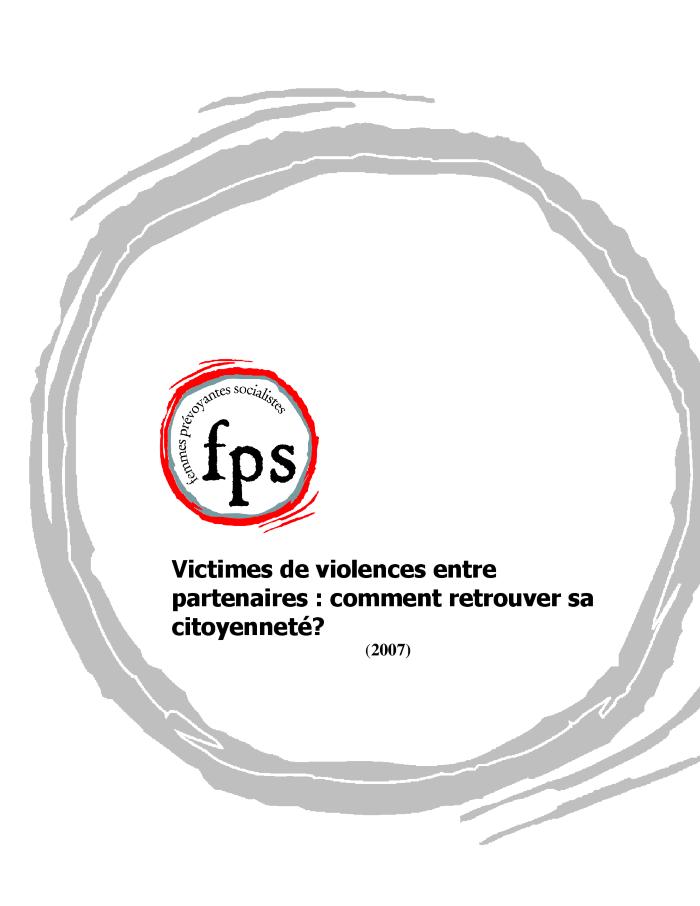 Verslagen van de Regering, van de Minister belast met het Gelijkekansenbeleid en van de Staatssecretaris voor Ontwikkelingssamenwerking [sic] over het beleid gevoerd overeenkomstig de doelstellingen van de Vierde Wereldvrouwenconferentie die in september 1995 te Beijing heeft plaatsgehad (jaar 2002-2003) (c:amaz:11131)
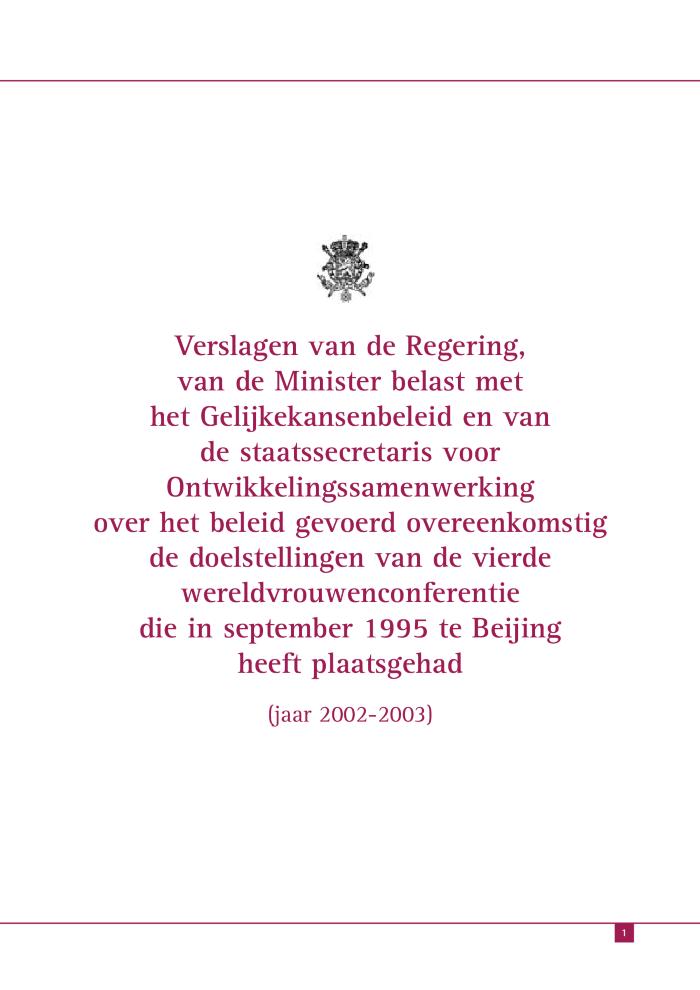 Verslag van de Regering, van de Minister belast met het gelijkekansenbeleid en de Minister van Ontwikkelingssamenwerking over het beleid gevoerd overeenkomstig de doelstellingen van de Vierde Wereldvrouwenconferentie die in 1995 plaatsvond te Peking (jaren 2004-2005) (c:amaz:11801)
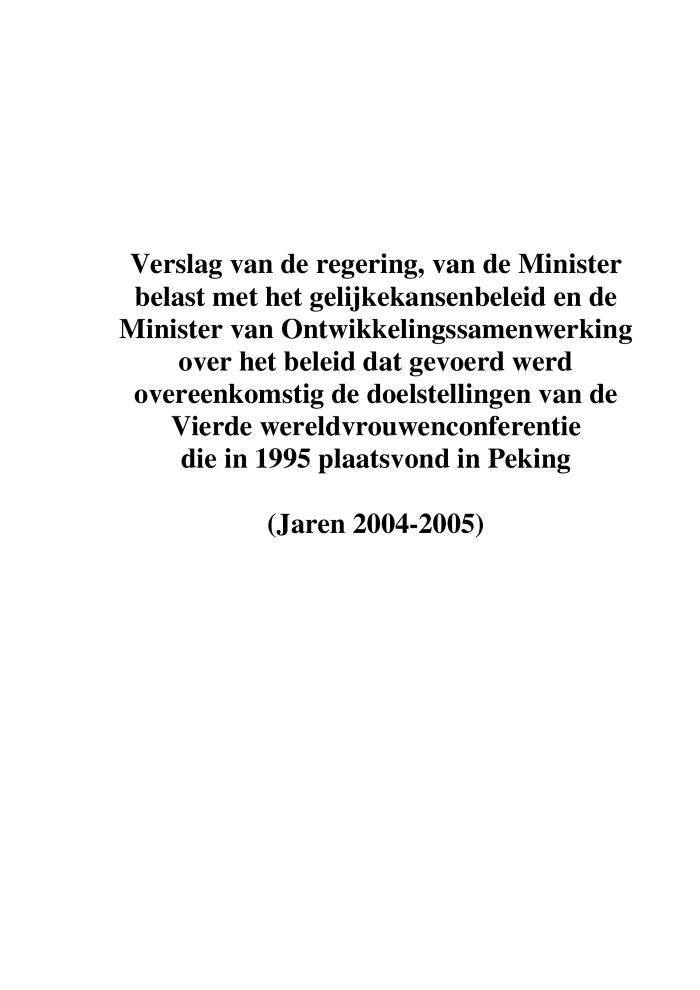 Vers une démocratie paritaire : analyse des élections communales et provinciales du 8 octobre 2000 (c:amaz:10118)
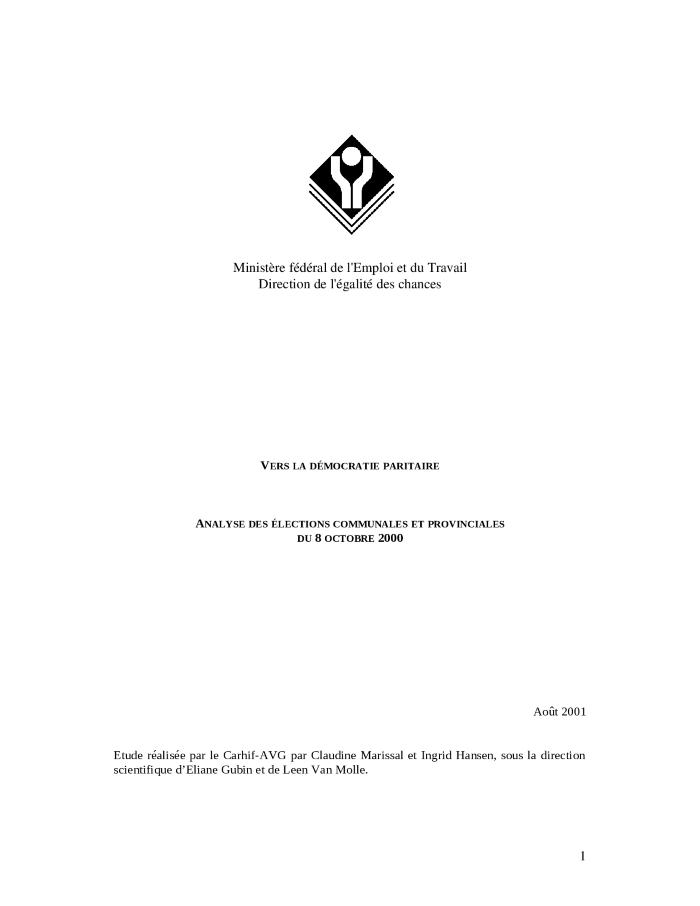 Toepassing van de Verklaring en het Actieprogramma van Peking (1995) en de teksten van de drieëntwintigste buitengewone zitting van de Algemene Vergadering (2000) in de context van de twintigste verjaardag van de vierde Wereldvrouwenconferenie in 2015 en de goedkeuring van de Verklaring en het Actieprogramma van Peking (c:amaz:12556)
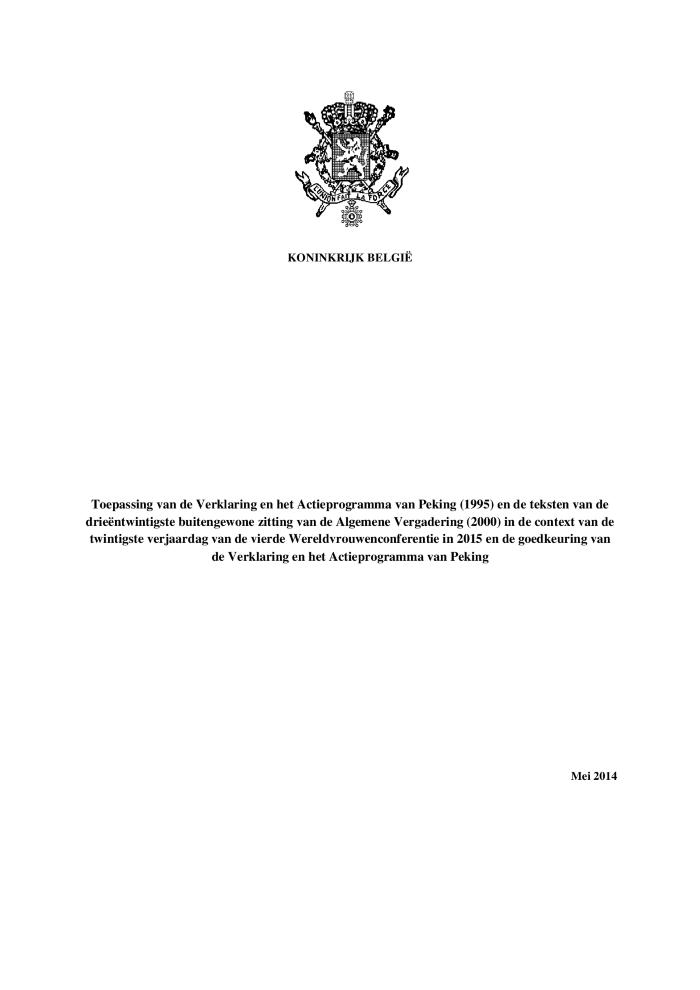 The policy on gender equality in Belgium. Update 2015 : in depth analysis for the FEMM Committee (c:amaz:12635)
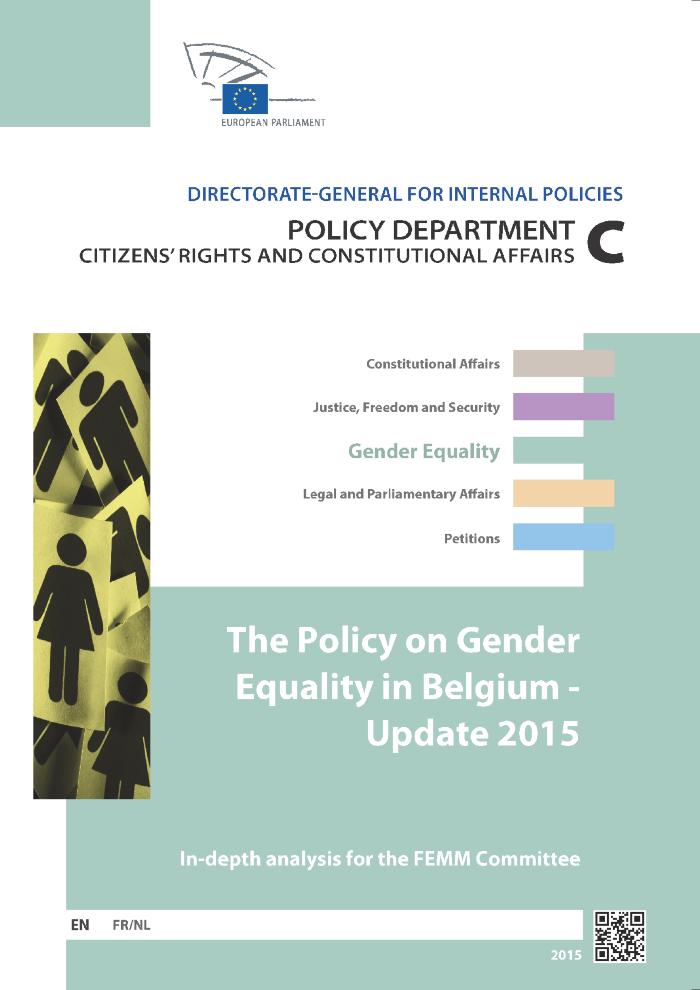 The policy on gender equality in Belgium (c:amaz:6536)
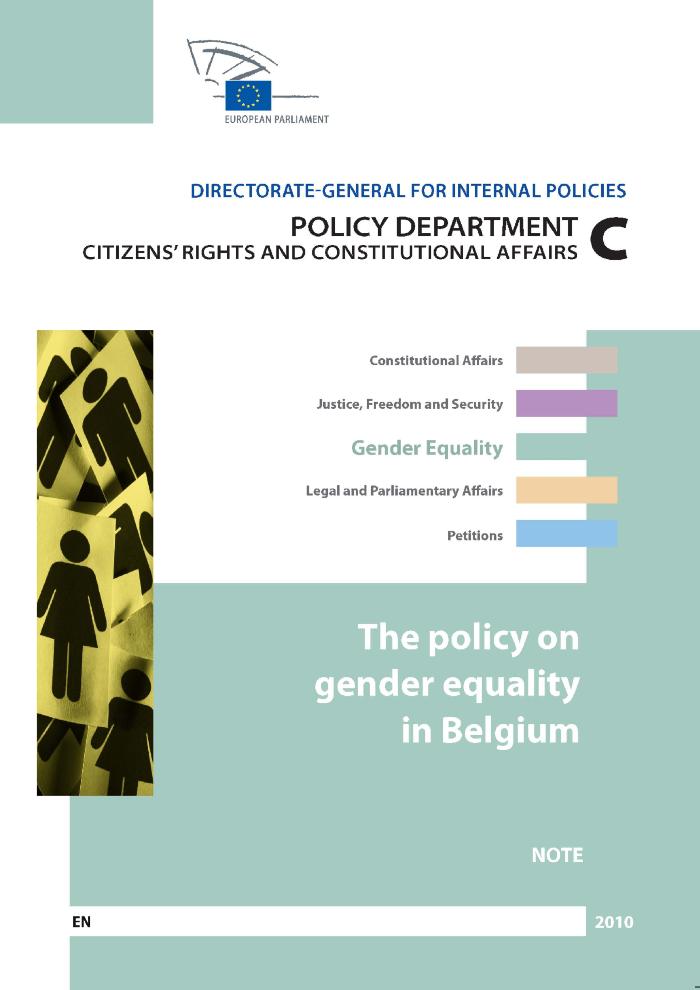 Teste ton couple (c:amaz:6652)
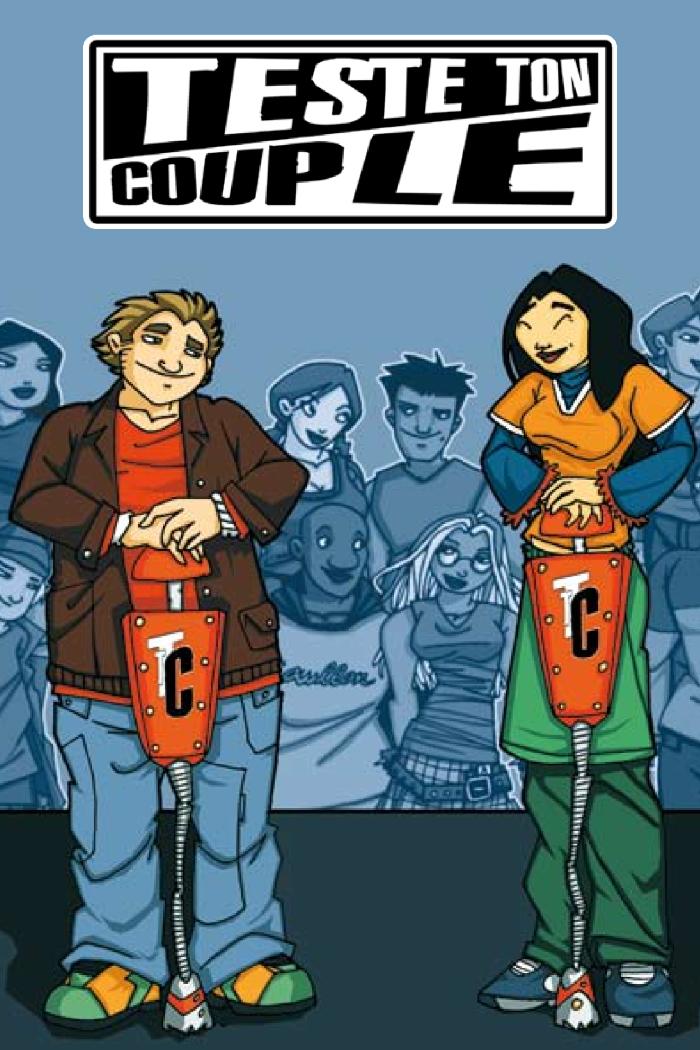 Suivi de la quatrième Conférence mondiale sur les femmes (Pékin - 1995) : rapport fait au nom du Comité d'avis pour l'Emancipation sociale (c:amaz:11794)
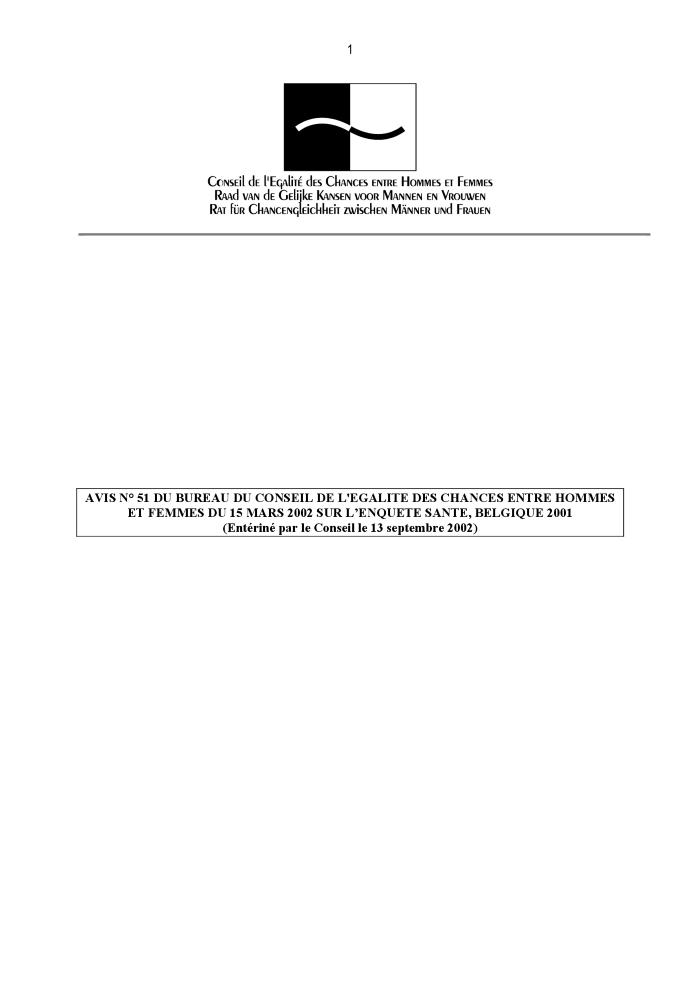 Strategisch plan 2005-2007 (c:amaz:11041)
Sophia a vingt ans : entre missions accomplies et rêves à parachever. Réseau belge d'études féministes, 1989-2009 (c:amaz:6168)
Response to the questionnaire on implementation of the Beijing Platform for Action (1995) and the outcome of the twenty-third Special Session of the Genral Assembly (2000) : Belgium (c:amaz:10979)
Rapports du Gouvernement, du Ministre chargé de la politique d'Egalité des chances et du Ministre à la Coopération au Développement sur la politique menée conformément aux objectifs de la Quatrième Conférence Mondiale sur les Femmes tenue à Pékin en septembre 1995 (années 2004-2005) (c:amaz:11800)
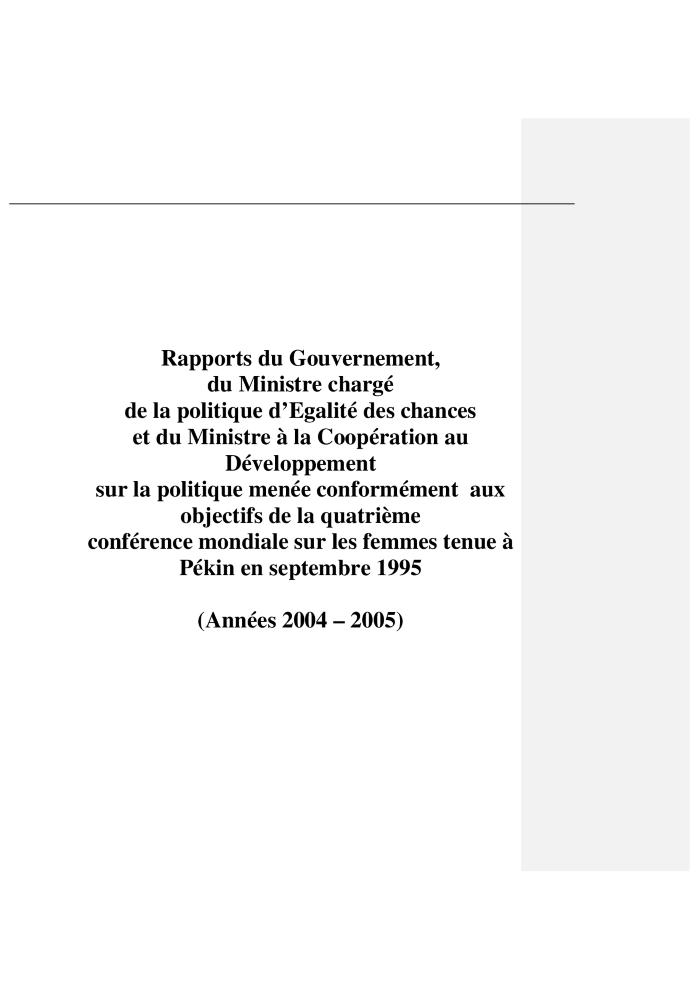 Rapports du Gouvernement, de la Ministre chargée de la Politique d'Egalité des Chances et du Ministre à la Coopération au Développement sur la politique menée conformément aux objectifs de la Quatrième Conférence Mondiale sur les Femmes tenue à Pékin en septembre 1995 (années 2002-2003) (c:amaz:11130)
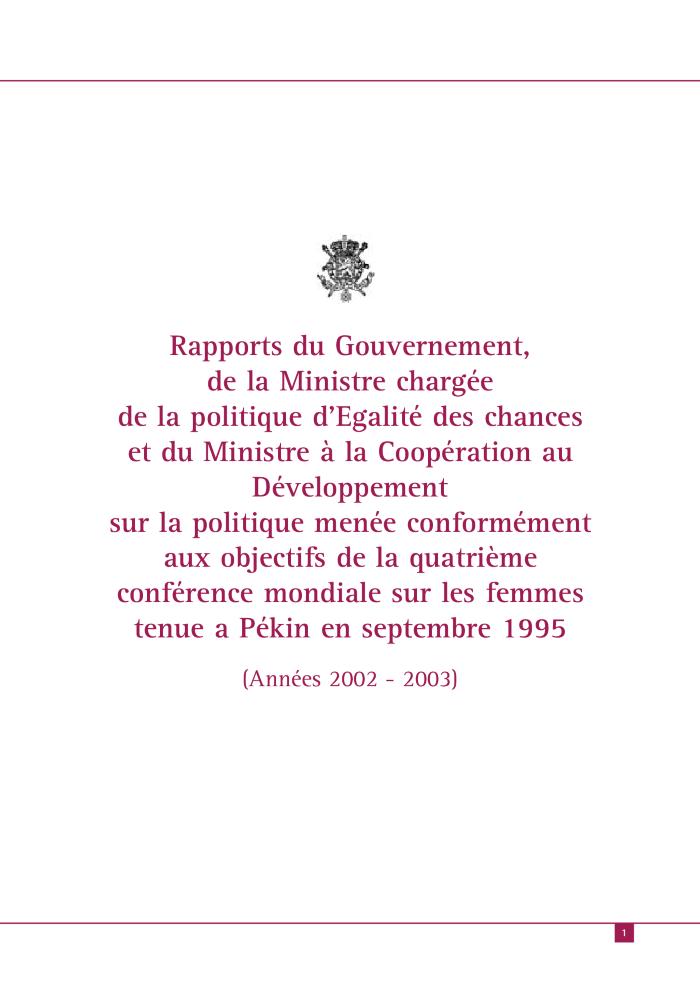 Rapport sur la politique wallonne en matière d'égalité des chances entre les hommes et les femmes : politique menée en 2004 par le Gouvernement wallon conformément à la quatrième Conférence mondiale del'ONU sur les femmes (c:amaz:5741)
Rapport du Gouvernement de la Communauté française au Parlement de la Communauté française sur l'évaluation de la politique gouvernementale d'égalité entre les femmes et les hommes dans le cadre du suivi des résolutions de Pékin : septembre 2003 - septembre 2005 (c:amaz:5742)
Réponse au questionnaire sur la mise en oeuvre du Programme d'Action de Beijing (1995) et des textes issus de la vingt-troisième session extraordinaire de l'Assemblée Générale (2000) : Belgique [30 avril 2004] (c:amaz:10980)
Réforme de l'Etat : transfert de compétences en matière d'Emploi et de Formation professionnelle : rapport du Groupe d'experts (Région de Bruxelles-Capitale, 23 juin 2014) (c:amaz:12870)
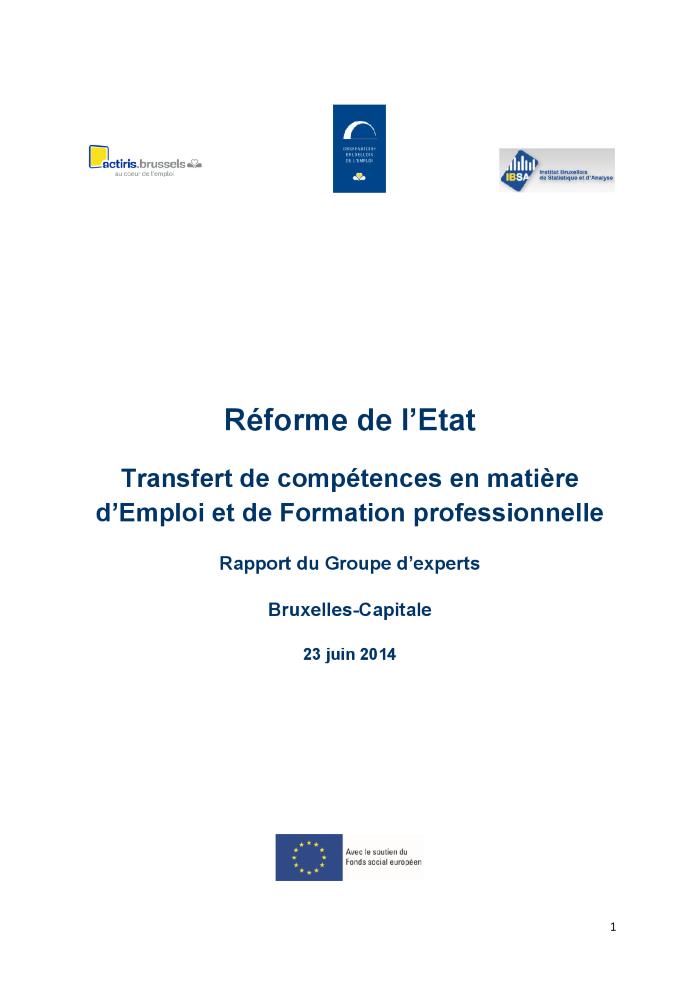 Quand les femmes osent dire non ! Quand le sexe dit 'faible' ne se laisse plus faire (c:amaz:6668)
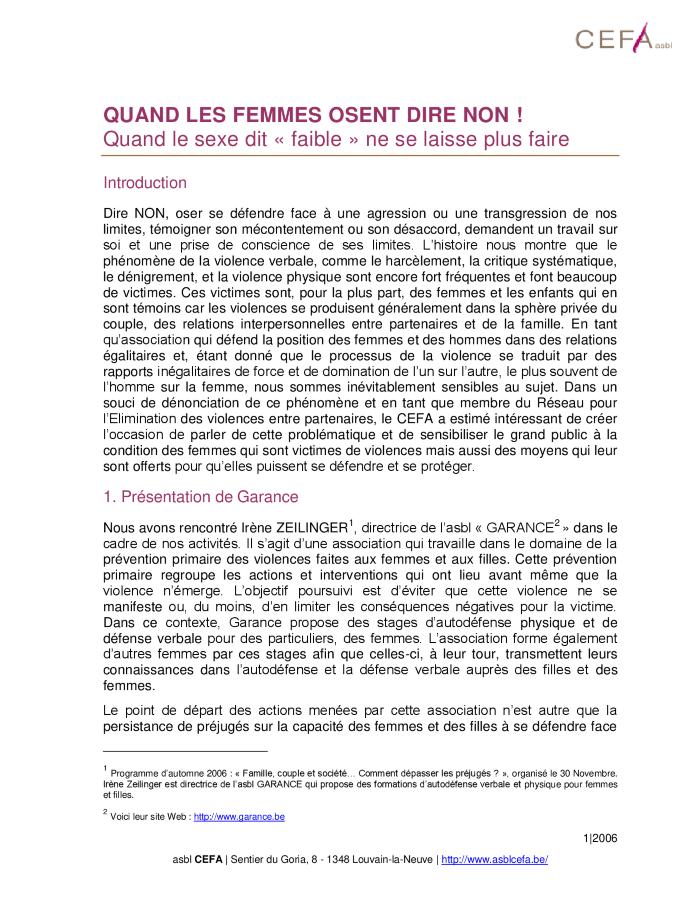 Propositions de loi des sénatrices et députées fédérales : juillet 1999 - novembre 2000 (c:amaz:6464)
Pourquoi ouvrir des centres spécialisés dans le traitement des troubles sexuels ? (c:amaz:6725)
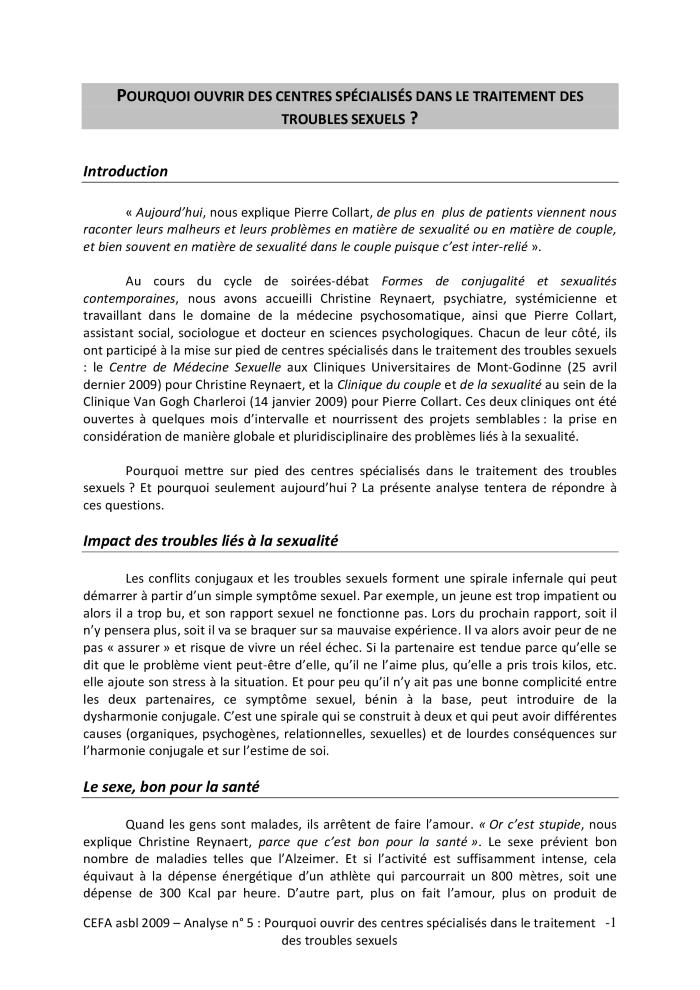 Plan de Développement 2005-2007 (c:amaz:11040)
Plan d'action national en matière de lutte contre la violence entre partenaires : principes et actions en cours et perspectives (c:amaz:12720)
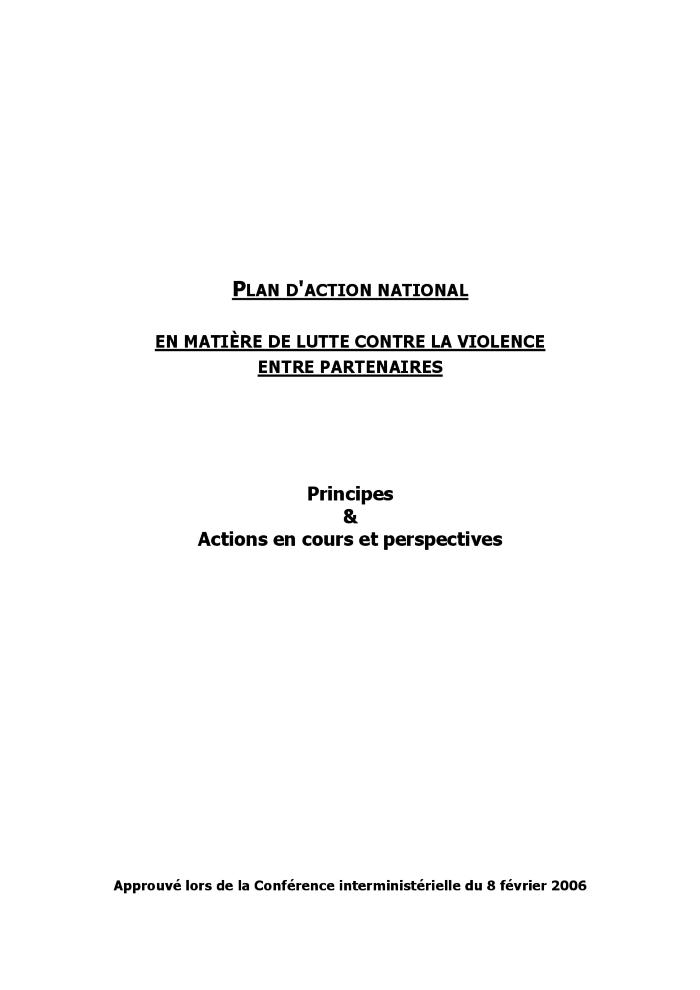 Plan d'action national en matière de lutte contre les violences entre partenaires 2008-2009 (c:amaz:11711)
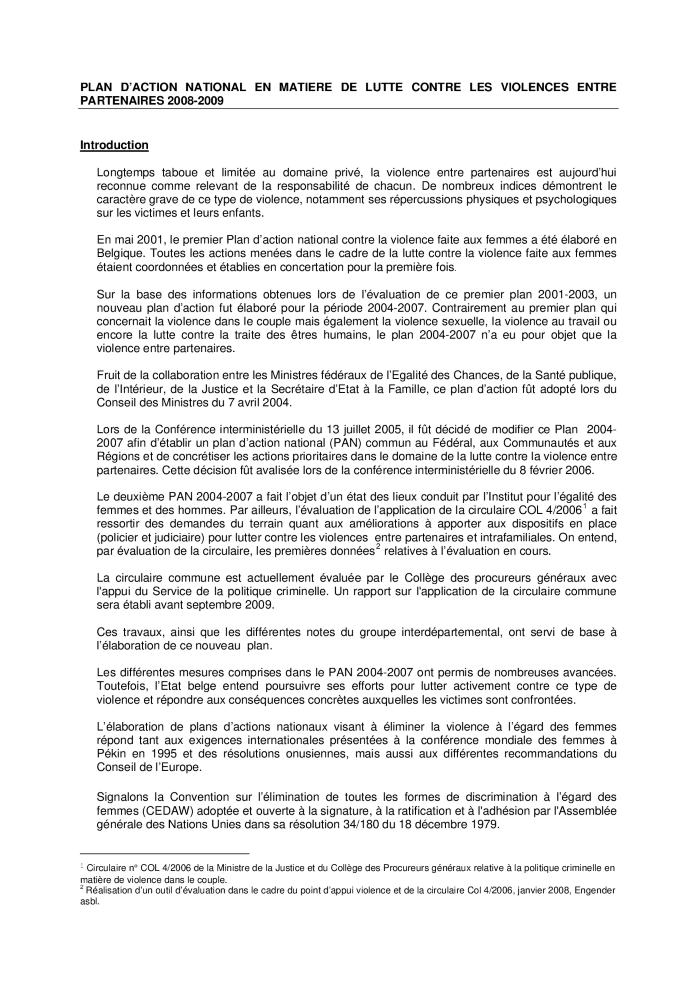 Plan d'action national en matière de lutte contre la violence entre partenaires : principes et actions en cours et perspectives (c:amaz:11271)
Op weg naar de paritaire democratie : analyse van de gemeente- en provincieraadsverkiezingen van 8 oktober 2000 (c:amaz:10119)
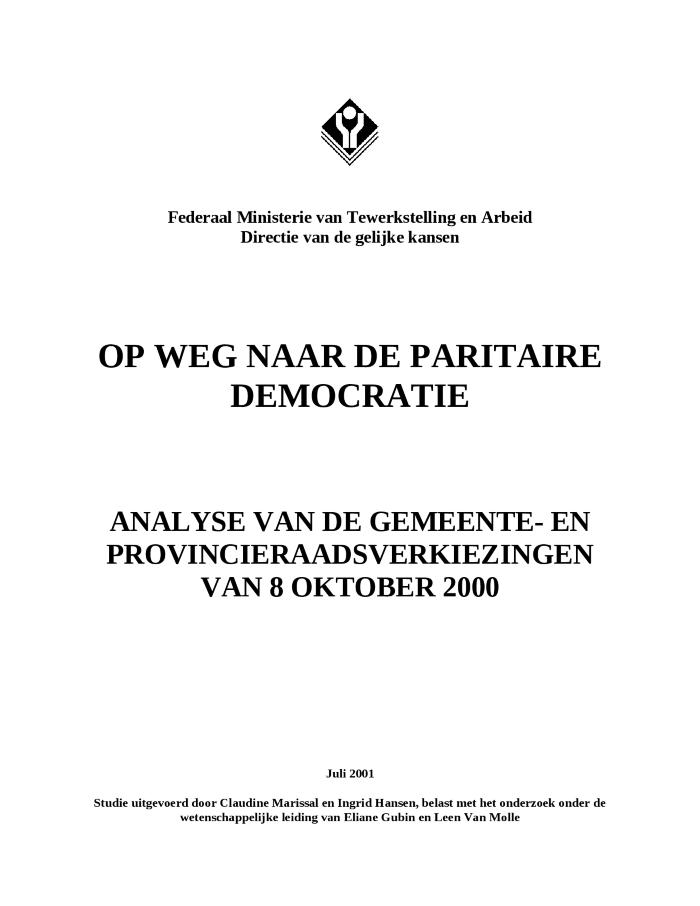 Laurette Onkelinx, federaal Minister van Werkgelegenheid, bevoegd voor Gelijke Kansen, gaf in 2001 aan het AVG-CARHIF de opdracht een onderzoek uit te voeren naar de vrouwelijke participatie aan de gemeente- en provincieraadsverkiezingen van 8 oktober 2000. Het doel van dit onderzoek was tweeledig. In eerste instantie werd het effect van de wet Smet-Tobback geëvalueerd, die op 8 oktober 2000 voor het eerst in zijn volle omvang werd toegepast op het gemeentelijk en provinciaal niveau. Daarnaast werd er zoveel mogelijk statistisch materiaal verzameld en geanalyseerd om een beter beeld te krijgen van de participatie van vrouwen aan de recente gemeente- en provincieraadsverkiezingen. Daarbij werd onder meer gepeild naar het aantal vrouwelijke kandidaten, hun plaats op de kieslijsten, hun electoraal succes en hun doorstroming naar uitvoerende functies (schepenen, bestendig gedeputeerden, burgemeesters en gouverneurs).
Nationaal actieplan inzake de strijd tegen het partnergeweld 2008-2009 (c:amaz:11712)
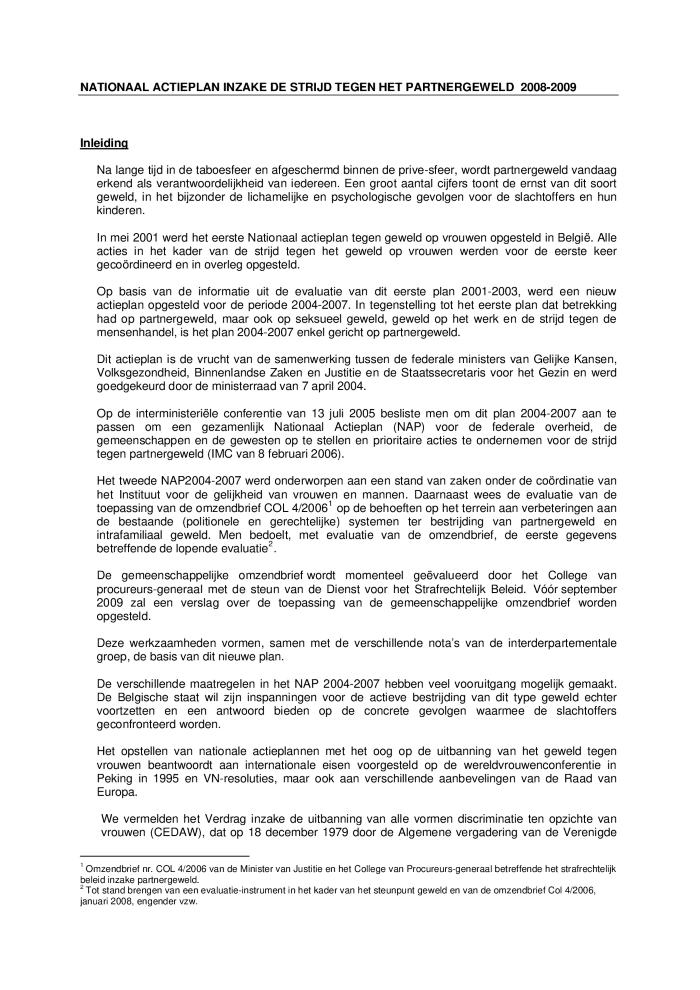 Nationaal actieplan inzake de strijd tegen het partnergeweld : principes en lopende acties en perspectieven (c:amaz:11272)
Mise en oeuvre de la Déclaration et du Programme d'action de Beijing (1995) et des textes issus de la Ving-troisième session extraordinaire de l'Assemblée générale (2000) dans le contexte du vingtième anniversiares de la quatrième Conférence mondiale sur les Femmes et de l'Adoption de la Déclaration et du Programme d'action de Beijing en 2015 (c:amaz:12555)
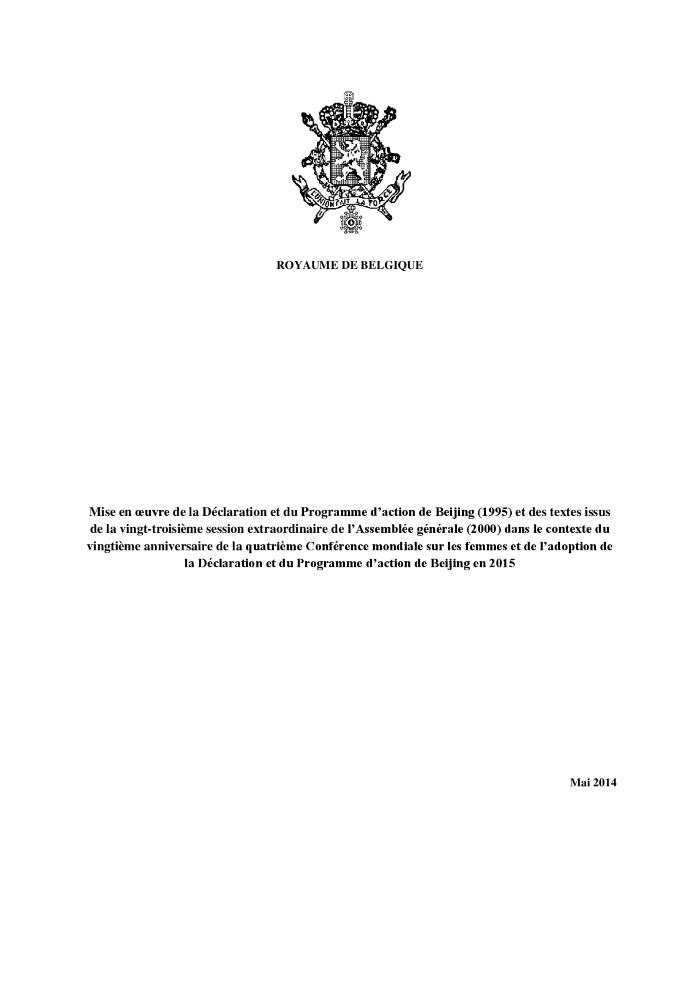 Memorandum verkiezingen 2014 / Vrouwen Overleg Komitee (c:amaz:7348)
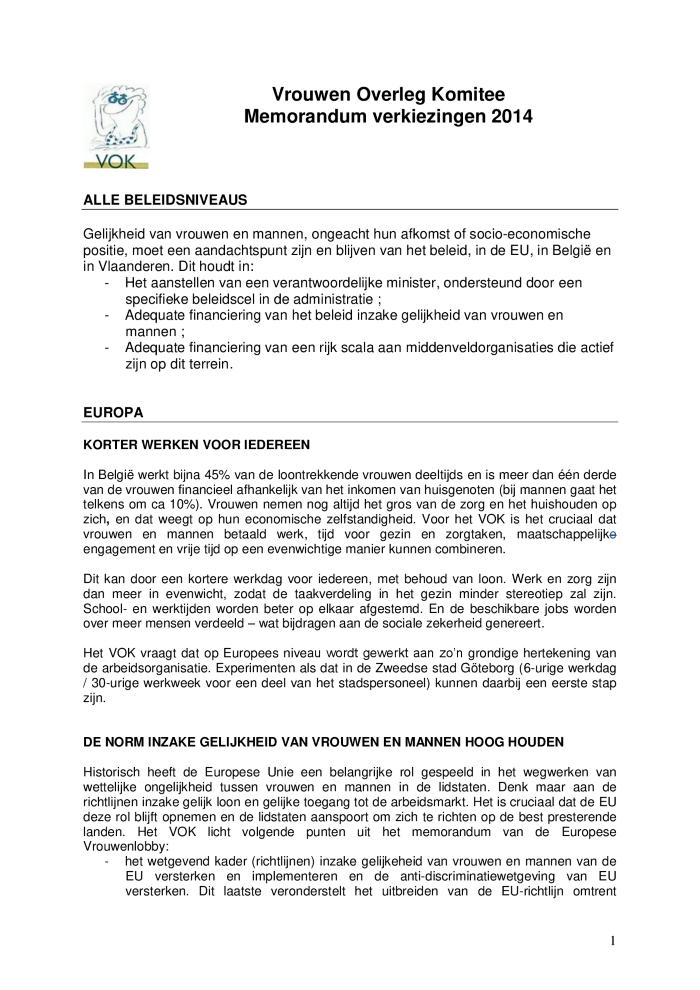 Memorandum federale verkiezingen 2003 (c:amaz:6970)
Memorandum au formateur du gouvernement (mai 2003) (c:amaz:4558)
Memorandum 2003 (c:amaz:6971)
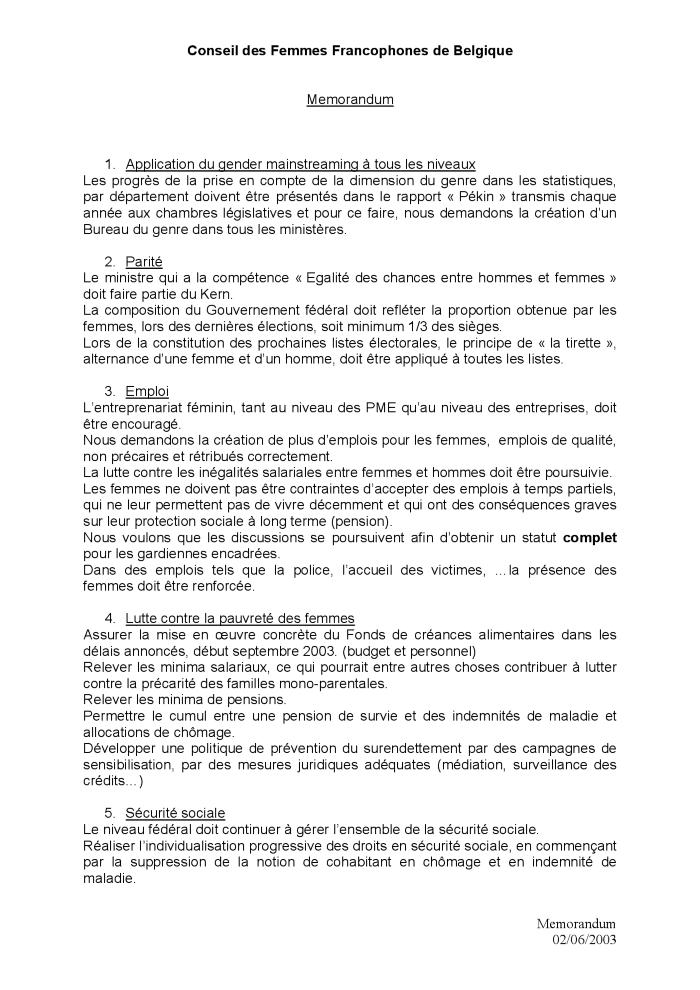 Mechanisms and structures in favour of the equality between men and women, particularly 'mainstreaming' (c:amaz:10444)
Mechanismen en structuren ter begunstiging van de gelijkheid van mannen en vrouwen, in het bijzonder 'mainstreaming' (c:amaz:10446)
Mariage arrangé ou forcé : constats et réflexions (c:amaz:6713)
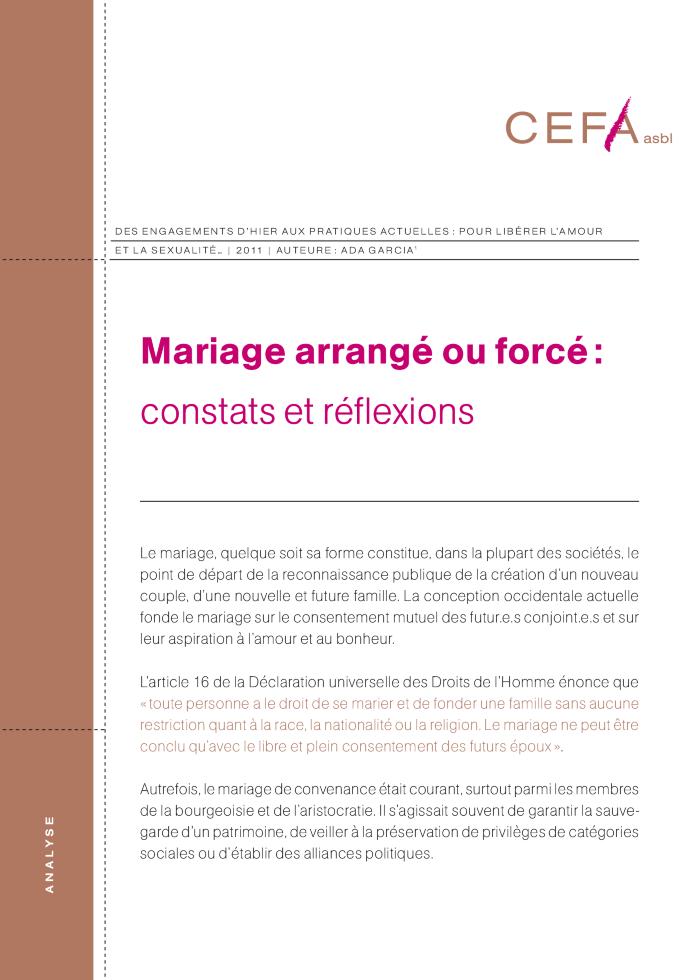 Mémorandum de la Commission Femmes et Développement : élections du 18 mai 2003 (c:amaz:10682)
Mécanisme et structures visant à favoriser l'égalité entre hommes et femmes, en particulier 'mainstreaming' (c:amaz:10445)
Le viol entre époux (c:amaz:6670)
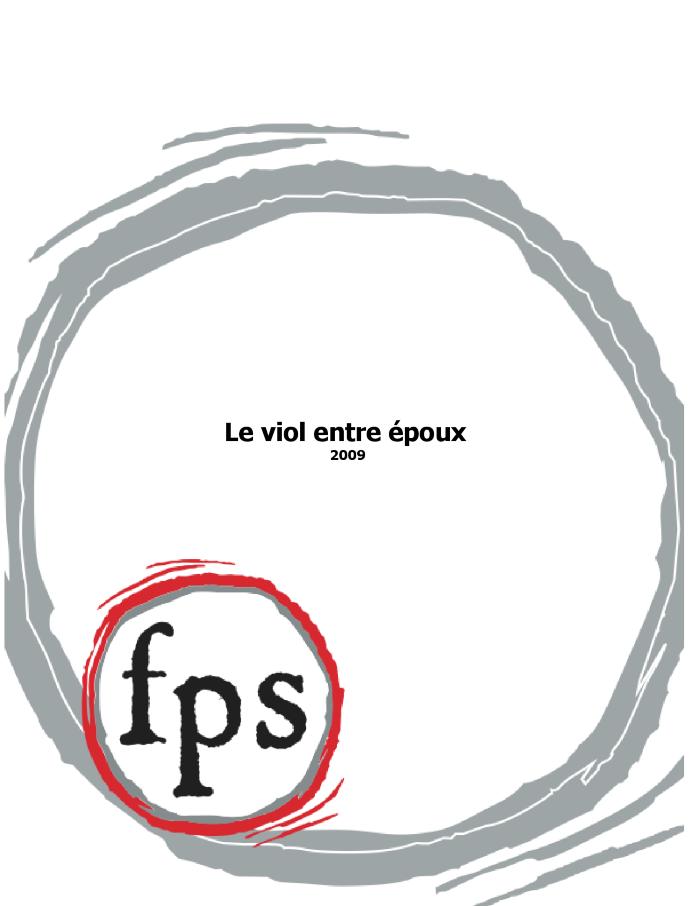 La représentation des femmes en politique (1994-2013) (c:amaz:7294)
La prostitution : lorsque la dignité de la femme est bafouée (c:amaz:6709)
La passion, est-ce un 'tombé amoureux' excessif ou bien est-ce quelque chose d'autre ? (c:amaz:6726)
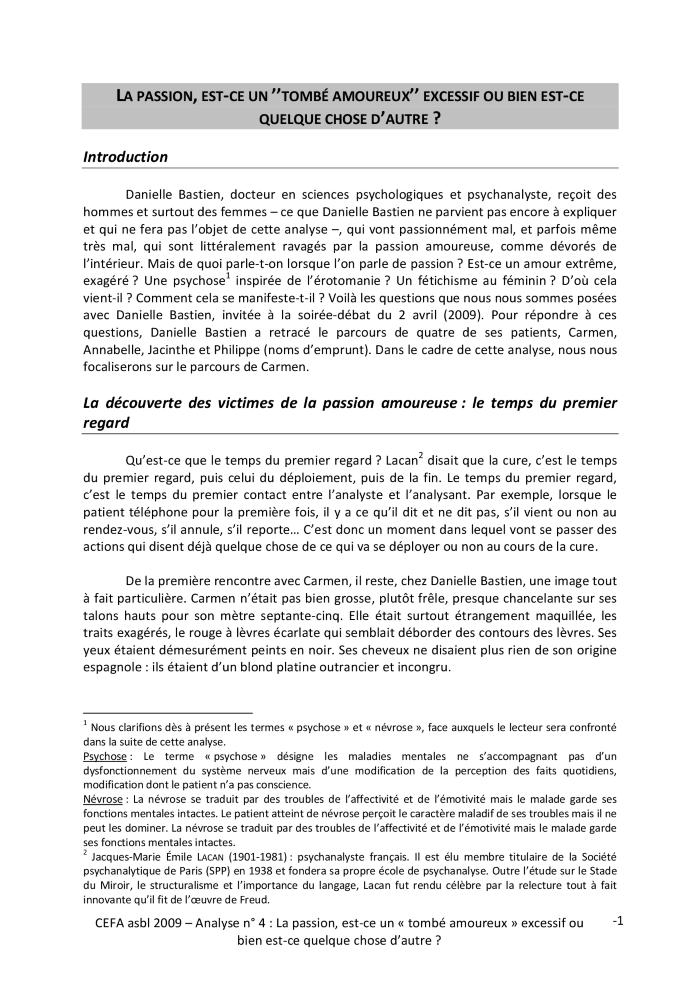 La lutte contre la traite et le trafic des êtres humains en Begique : plan d'action 2008 (c:amaz:12711)
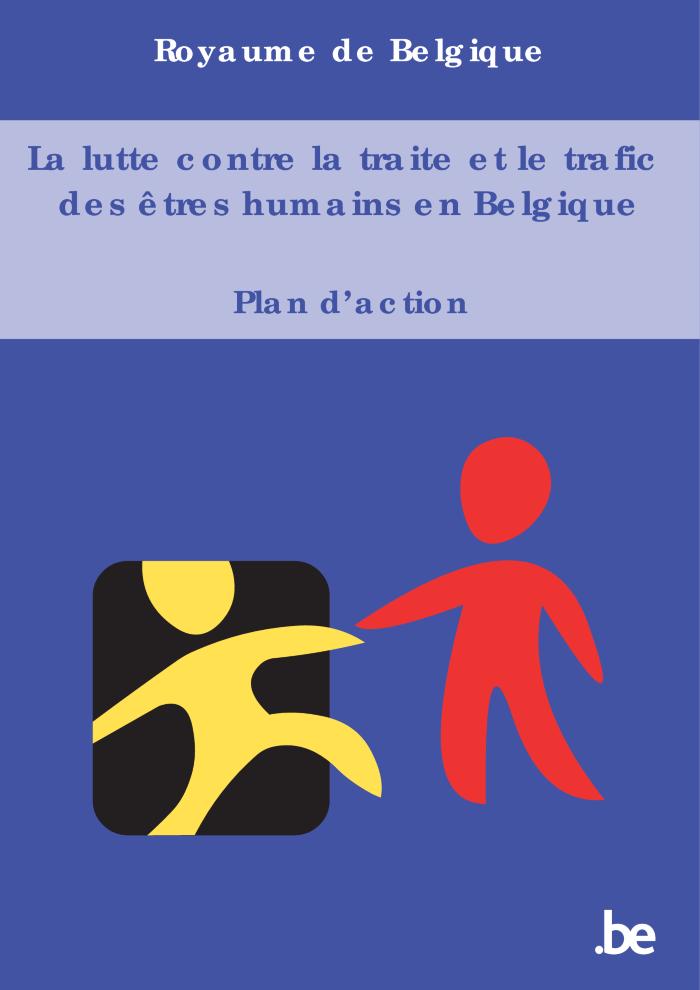 La jalousie n'est pas une preuve d'amour... (c:amaz:6647)
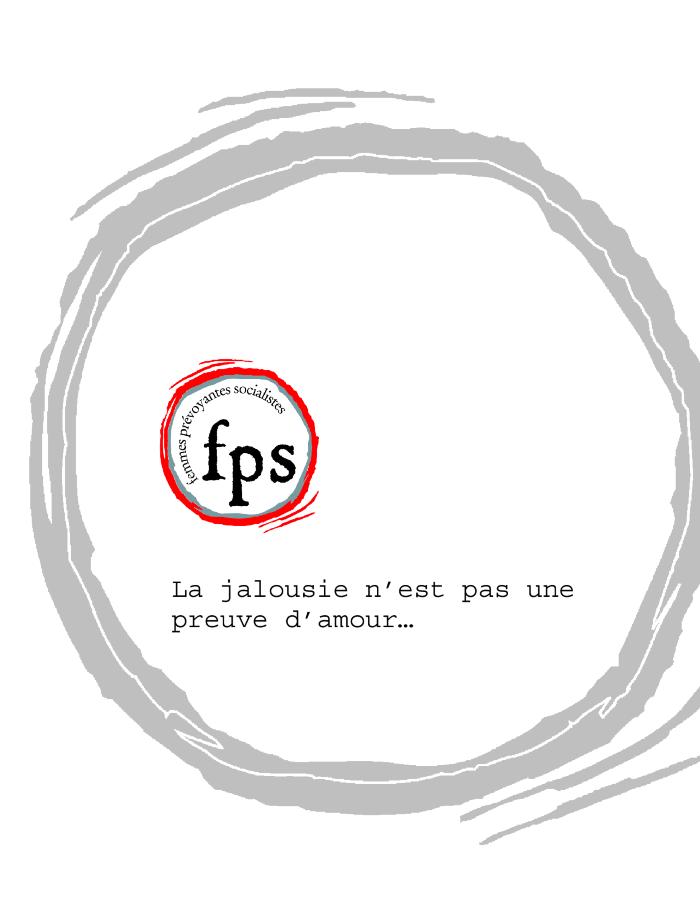 La force des femmes, une chance pour la paix : actions autour de la Résolution 1325 (c:amaz:12389)
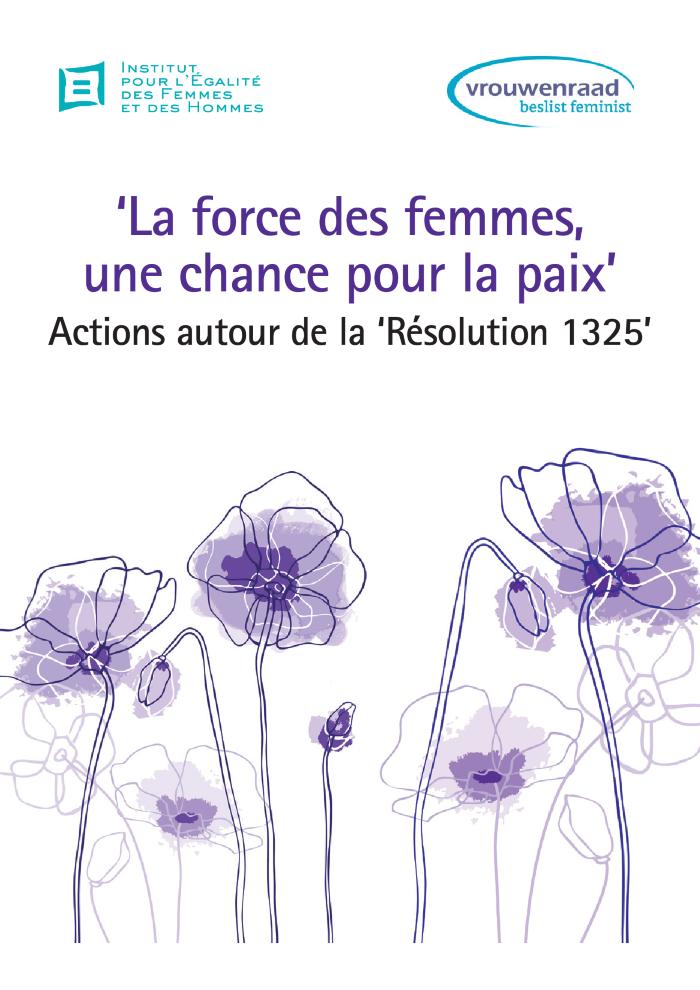 La force des femmes est une chance pour la paix : recommandations 2008 (c:amaz:11964)
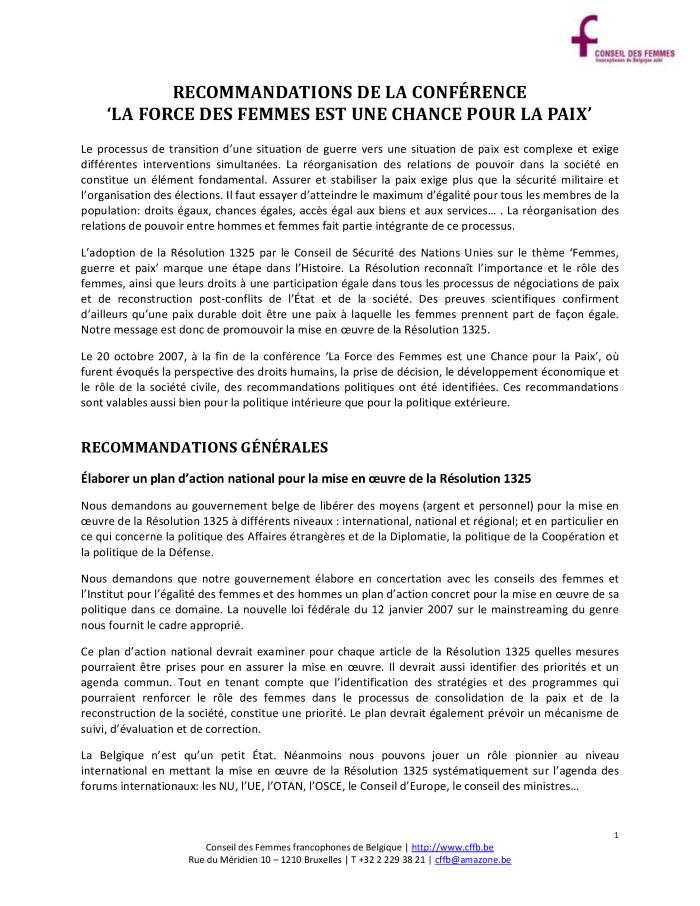 La coopération belge au développement dans le domaine de la santé et des droits sexuels et reproductifs : note politique (c:amaz:12335)
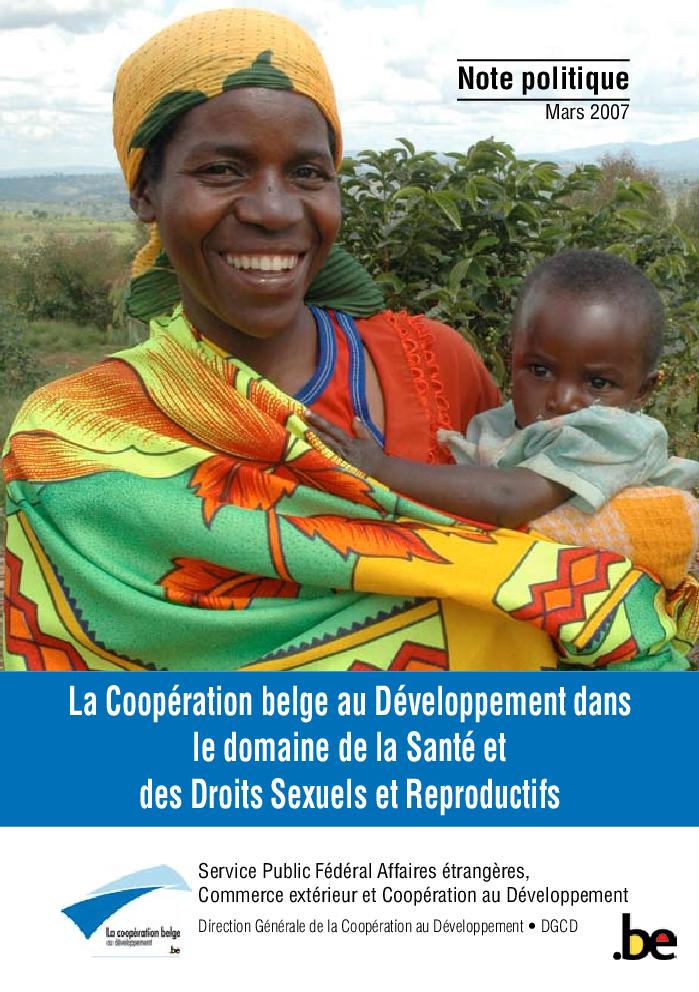 L'égalité entre hommes et femmes (c:amaz:10307)
Het beleid inzake gendergelijkheid in België. Update 2015 : grondige analyse uitgevoerd op verzoek van de FEMM commissie (c:amaz:12637)
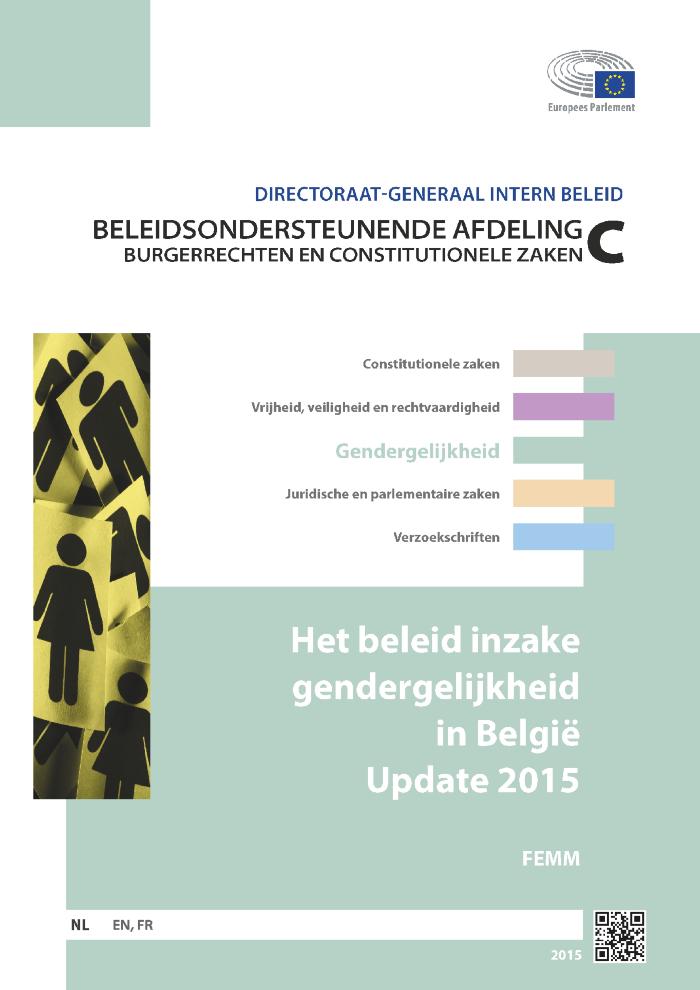 Genderwijzer : vrouwen en mannen in cijfers, 2005 (c:amaz:5441)
Gelijke kansen voor mannen en vrouwen (c:amaz:10308)
Gecombineerde vijfde en zesde periodieke verslag van België ingediend bij het Committee on the Elimination of Discrimination against Women (CEDAW) : verslag namens het Adviescomité voor Gelijke Kansen voor Vrouwen en Mannen uitgebracht door de dames de Bethune en Zrihen (c:amaz:12626)
Follow-up van de vierde Wereldvrouwenconferentie (Beijing - 1995) : verslag namens het Adviescomité voor de Maatschappelijke Emancipatie (c:amaz:11795)
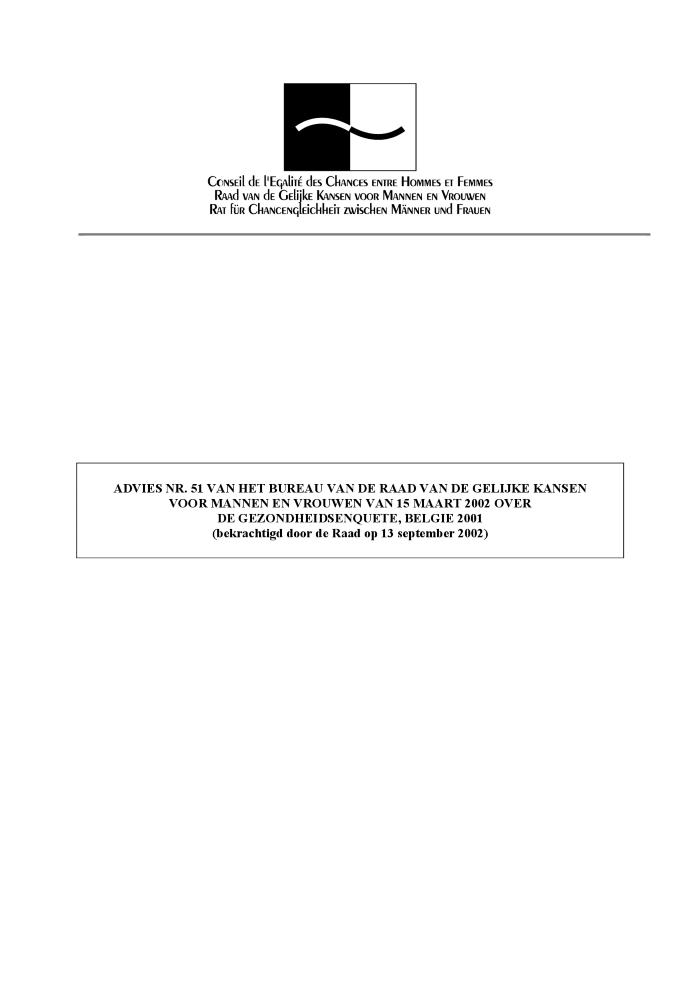 Evaluation des politiques, des actions et des recherches menées depuis 1985 en matière d'égalité des chances entre hommes et femmes : rapport final (c:amaz:4290)
Evaluation des politiques, des actions et des recherches menées depuis 1985 en matière de d'égalité des chances entre hommes et femmes : synthèse du rapport final (c:amaz:10068)
Evaluation de la politique de l'emploi 2003-2005 : Belgique : stratégie européenne pour l'emploi (c:amaz:11225)
Evaluatie van het werkgelegenheidsbeleid 2003-2005 : Belgie : Europese werkgelegenheidsstrategie (c:amaz:11226)
Evaluatie van het beleid, acties en onderzoek dat sinds 1985 gevoerd werd op het vlak van gelijke kansen tussen mannen en vrouwen : synthese van het eindrapport (c:amaz:10069)
Equal opportunities for men and women (c:amaz:10306)
Eerwraak, gedwongen huwelijk... gestolen leven : colloquiumverslag 5 maart 2008 (c:amaz:11957)
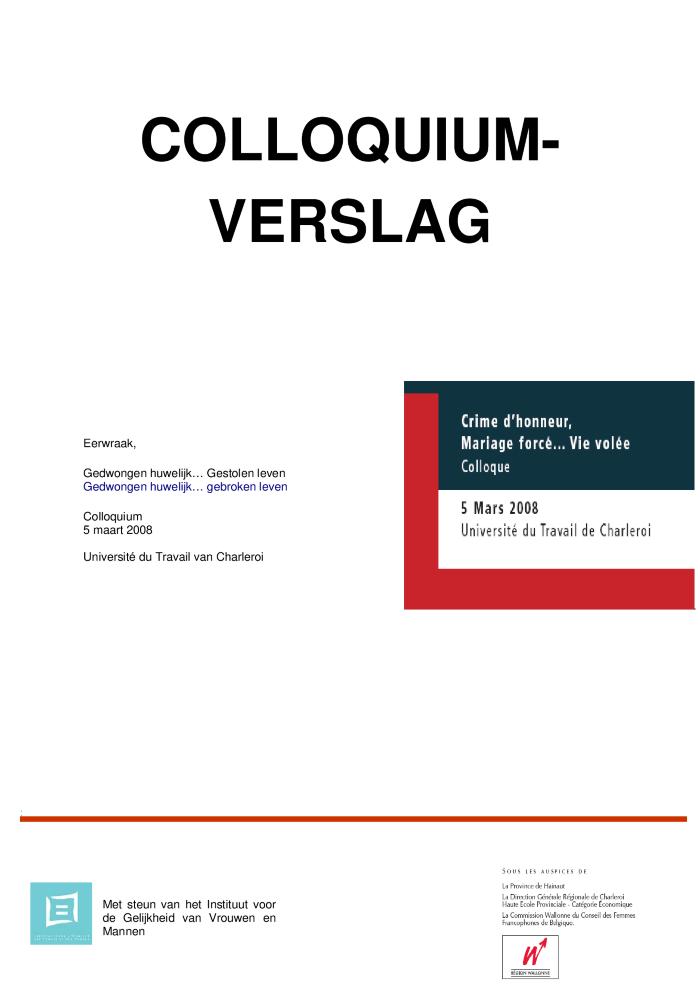 De 49ste Zitting van de CSW [congresmap] (c:amaz:14774)
Dépister et aider les enfants témoins de violences dans le couple : à la croisée des pratiques psychosociales et féministes (c:amaz:6645)
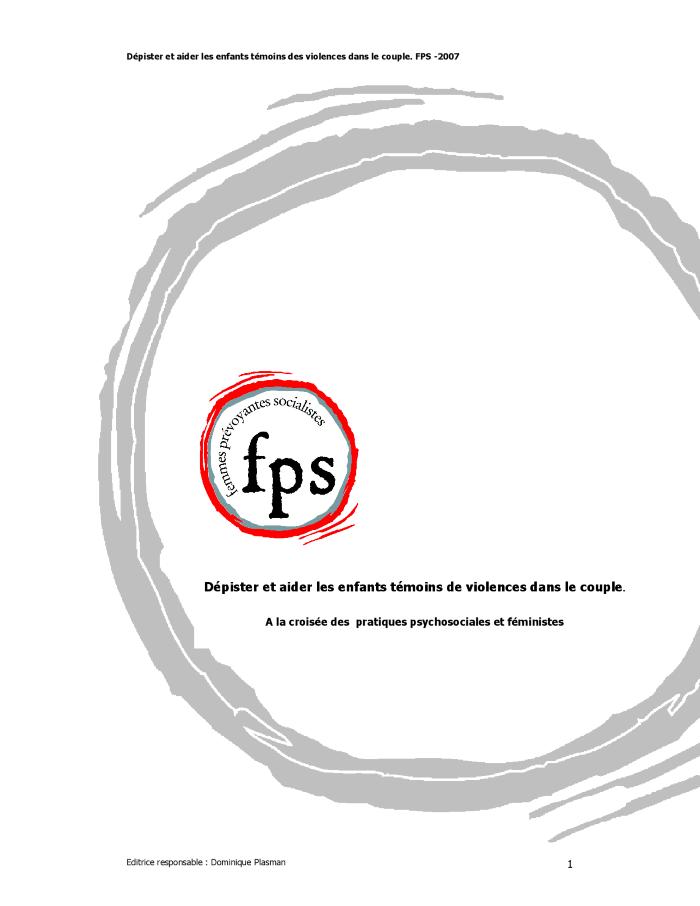 Délinquance au féminin : amalgame entre filles dangereuses et en danger ? (c:amaz:6708)
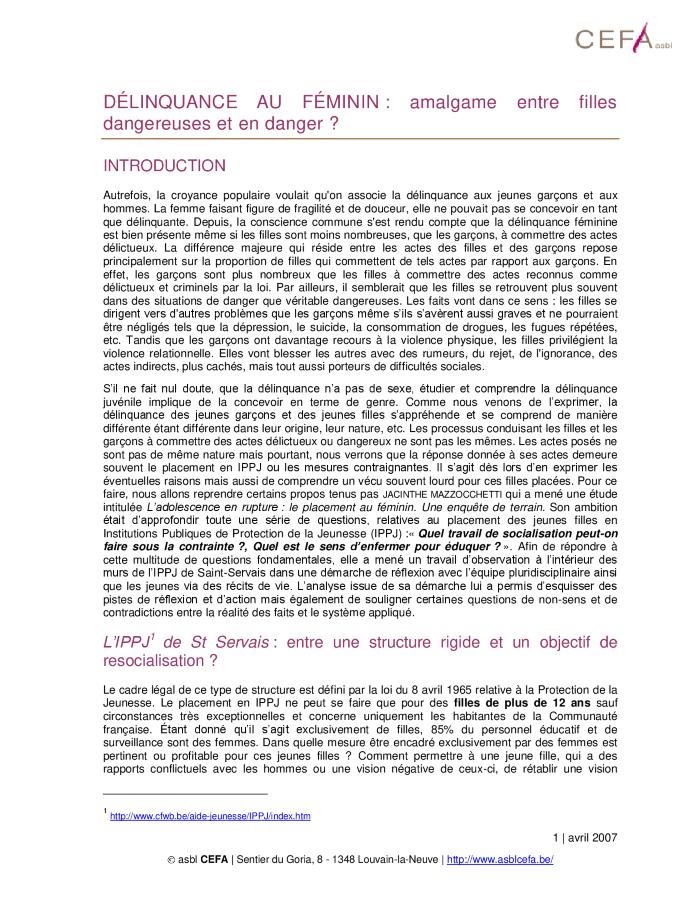 Concomitance des violences entre partenaires et des violences envers les enfants (c:amaz:6640)
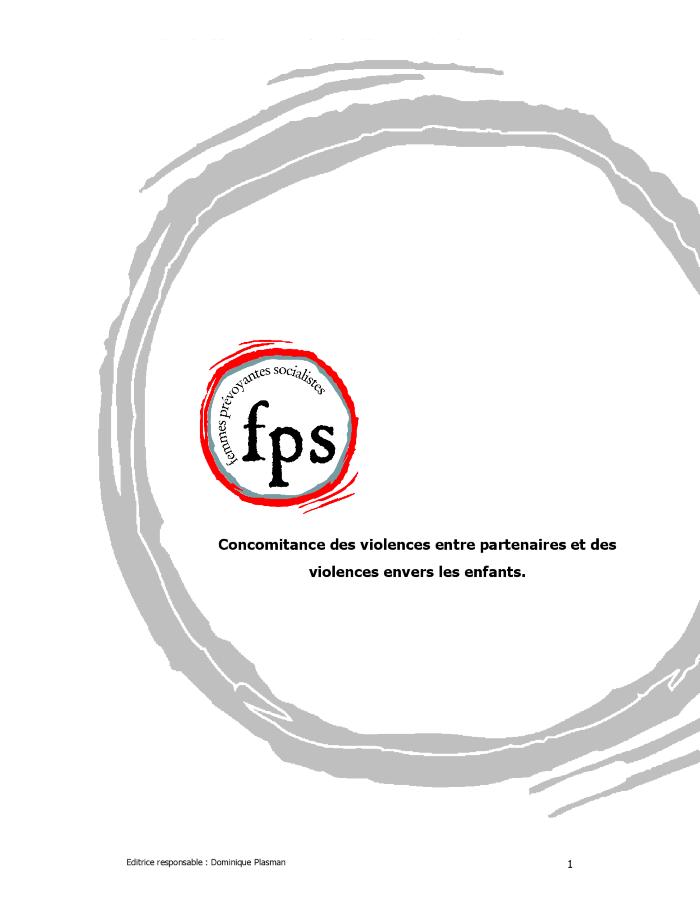 Commissie Vrouwen en Ontwikkeling : memorandum verkiezingen 18 mei 2003 (c:amaz:10683)
Comment comprendre la dynamique manipulateur-manipulé dans le couple ? Quelles pistes pour s'en sortir ? (c:amaz:6728)
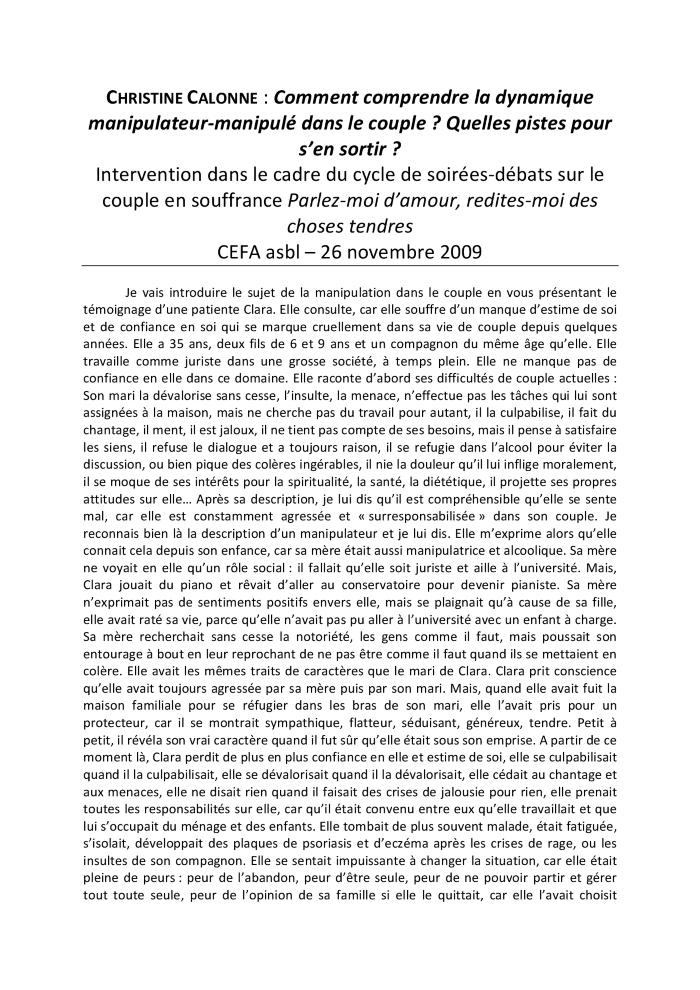 Cinquième et sixième rapports périodiques de la Belgique présentés au Comité pour l'élimination de la discrimination à l'égard des femmes (Comité CEDAW) : rapport fait au nom du Comité d'Avis pour l'Egalité des Chances entre les Femmes et les Hommes par Mmes de Bethune et Zrihen (c:amaz:12627)
Choix de la conjointe et mariage des hommes allochtones : une analyse quantitative et qualitative du processus de choix de la conjointe et du mariage des hommes marocains, turcs et sikhs (c:amaz:11954)
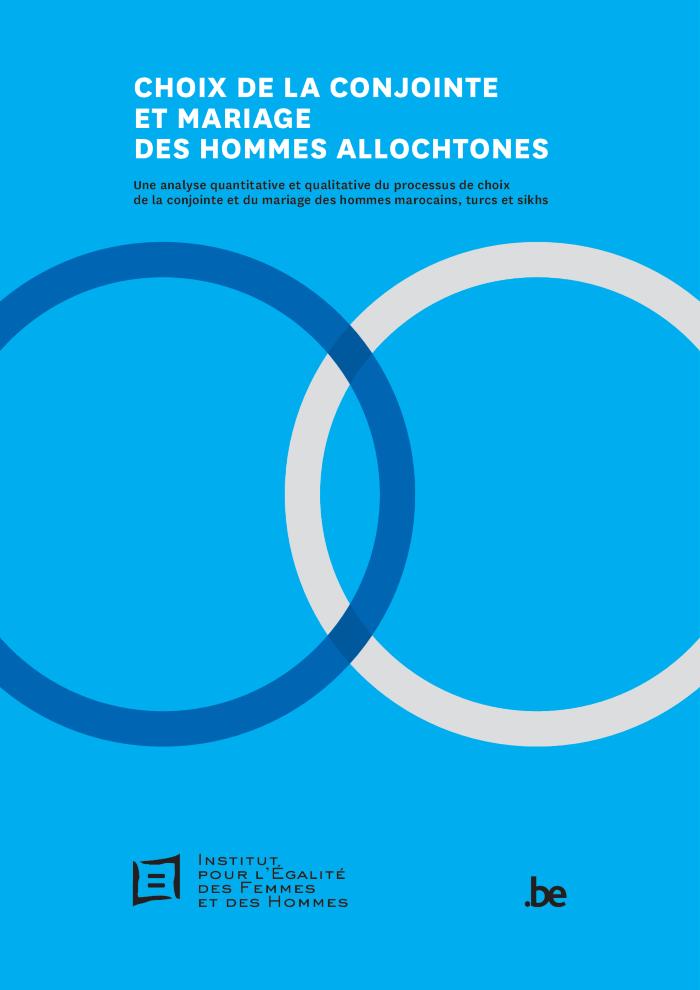 Beleidsaanbevelingen van de conferentie 'Vrouwenkracht is vredesmacht' (c:amaz:11965)
Avis n° 115 du 16 mai 2008 du Bureau du Conseil de l'Egalité des Chances entre Hommes et Femmes, relatif à la dimension du genre dans l'accord de gouvernement et les notes de politique générale des ministres fédéraux (c:amaz:12647)
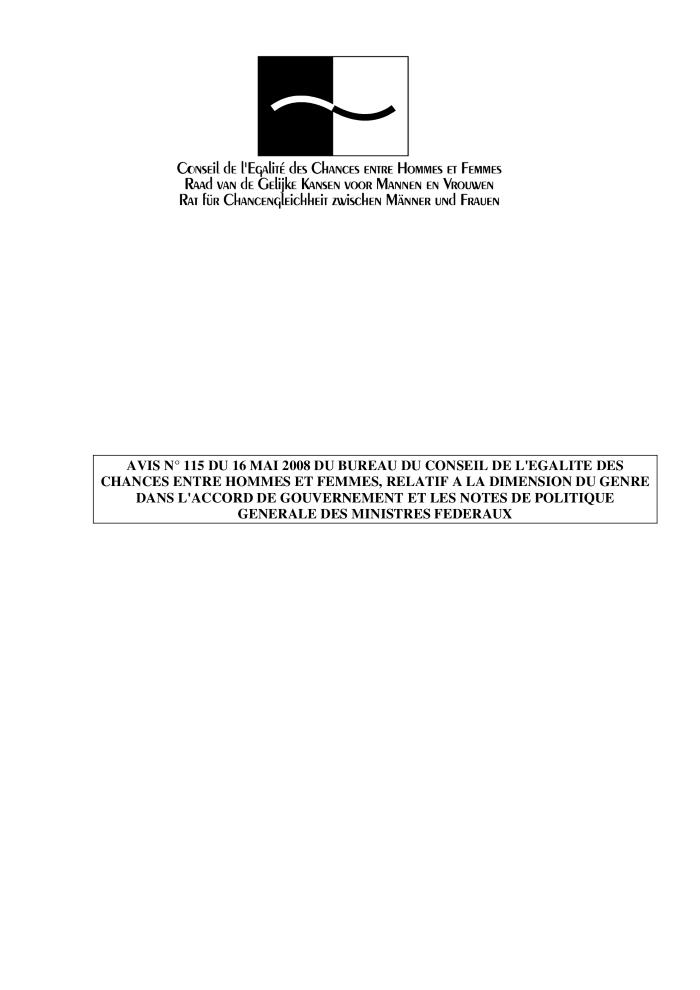 Avis n° 107 du 7 avril 2006 du Bureau du Conseil de l'Egalité des Chances entre Hommes et Femmes concernant l'avant-projet de loi modifiant la loi du 6 mars 1996 visant au contrôle de l'application des résolutions de la conférence mondiale sur les femmes réunie à Pékin du 4 au 14 septembre 1995 en intégrant la dimension du genre dans l'ensemble des politiques fédérales (c:amaz:12591)
Antwoord op de vragenlijst over de uitvoering van het Actieprogramma van Peking (1995) en de slotteksten van de 23e Bijzondere Zitting van de Algemene Vergadering (2000) [30 april 2004] (c:amaz:10981)
Annexe 3 : Insertion ou maintien au travail des victimes de violences domestiques : première partie (c:amaz:6655)
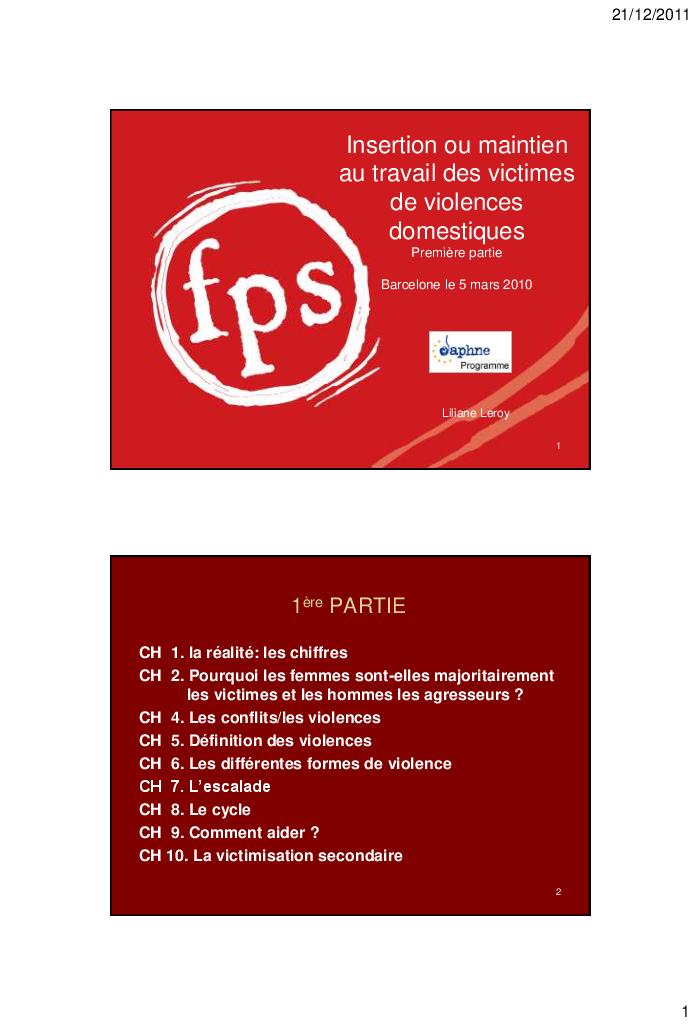 Advies nr. 115 van 16 mei 2008 van het Bureau van de Raad van Gelijke Kansen voor Mannen en Vrouwen betreffende de genderdimensie in het regeerakkoord en in de algemene beleidsnota's van de federale ministers (c:amaz:12648)
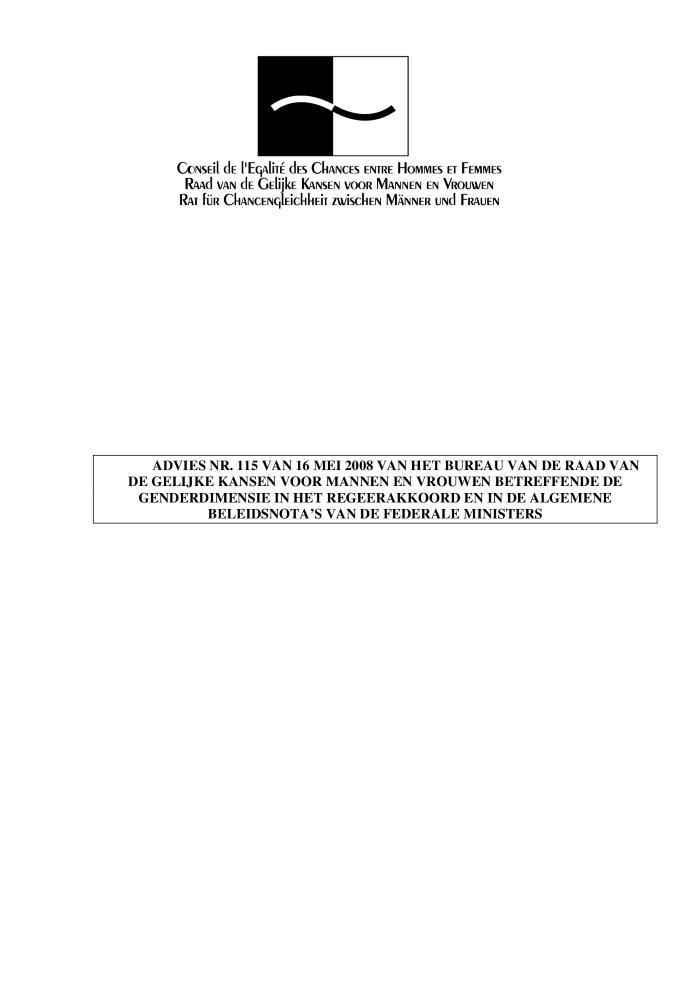 Advies nr. 107 dd.7 april 2006 van het Bureau van de Raad van de Gelijke Kansen voor Mannen en Vrouwen betreffende het voorontwerp van wet tot wijziging van de wet van 6 maart 1996 strekkende tot controle op de toepassing van de resoluties van de wereldconferentie die van 4 tot 14 september 1995 in Peking heeft plaatsgehad en tot integratie van de genderdimensie in het geheel van de federale beleidslijnen (c:amaz:12592)
5 jaar Equal Pay Day 2005 - 2009 (c:amaz:12448)
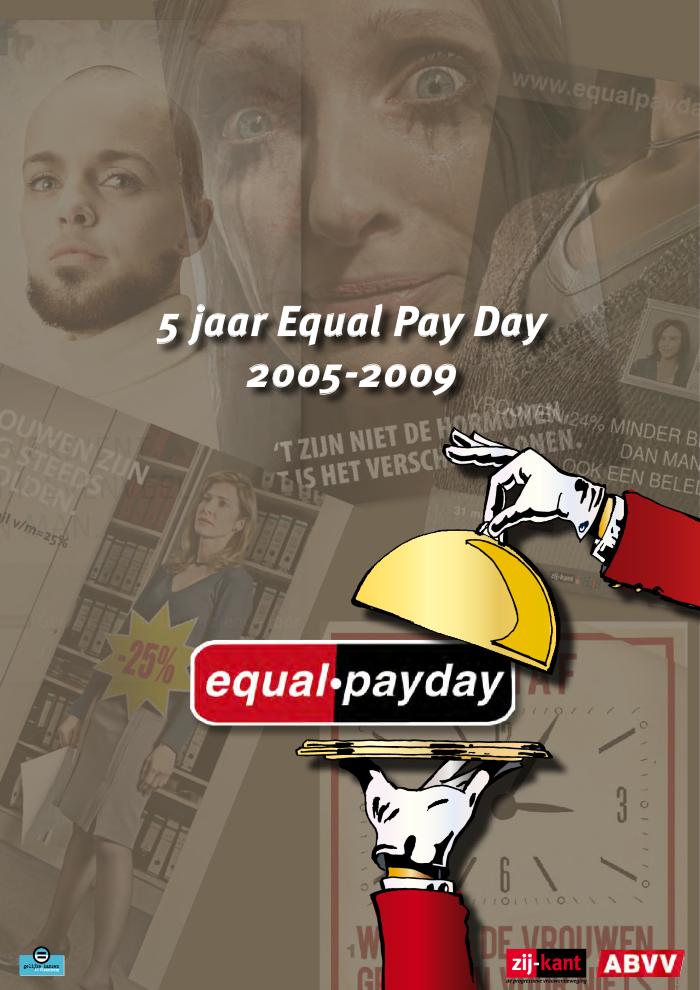 5 ans d'Equal Pay Day : journée de l'égalité salariale 2006-2010 (c:amaz:12447)
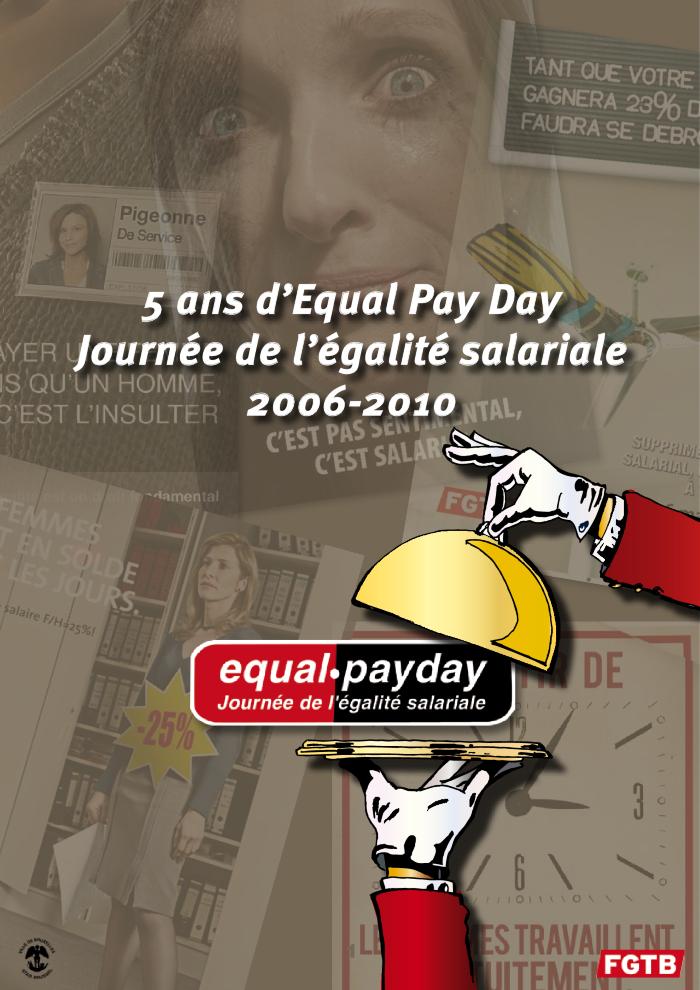 25 jaar Sophia : het netwerk in een driehoek (c:amaz:7778)
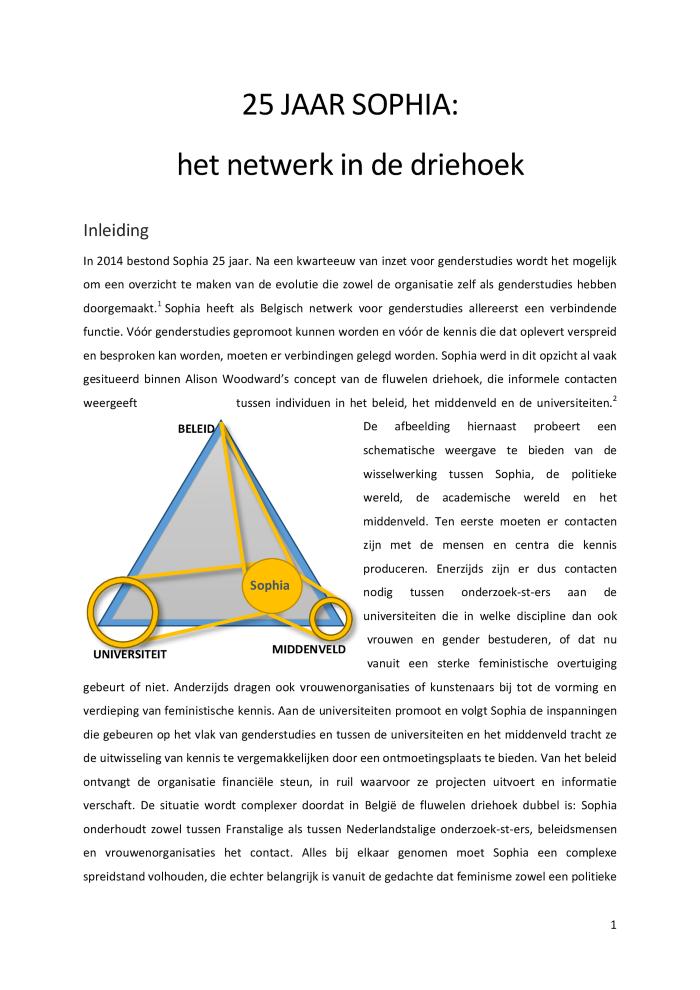 15 jaar op weg naar gendergelijkheid (c:amaz:13065)
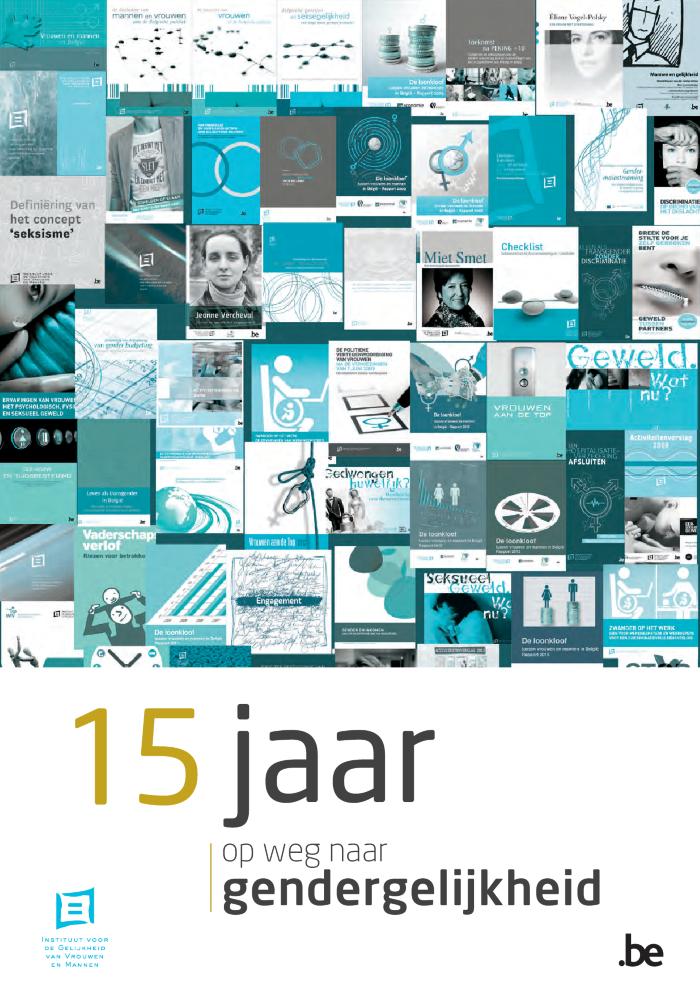 Deze publicatie, uitgebracht naar aanleiding van het 15-jarig bestaan van het Instituut, blikt terug op het ontstaan van het Instituut, alsook op zijn dagelijkse activiteiten en functies. De publicatie toont ook welke rol het Instituut heeft gespeeld in verschillende actiedomeinen, zoals discriminatie op grond van geslacht en zwangerschap, gendergerelateerd geweld, arbeid en vrije tijd, economische onafhankelijkheid, gender mainstreaming en het transgenderthema.
15 ans au service de l'égalité (c:amaz:13066)
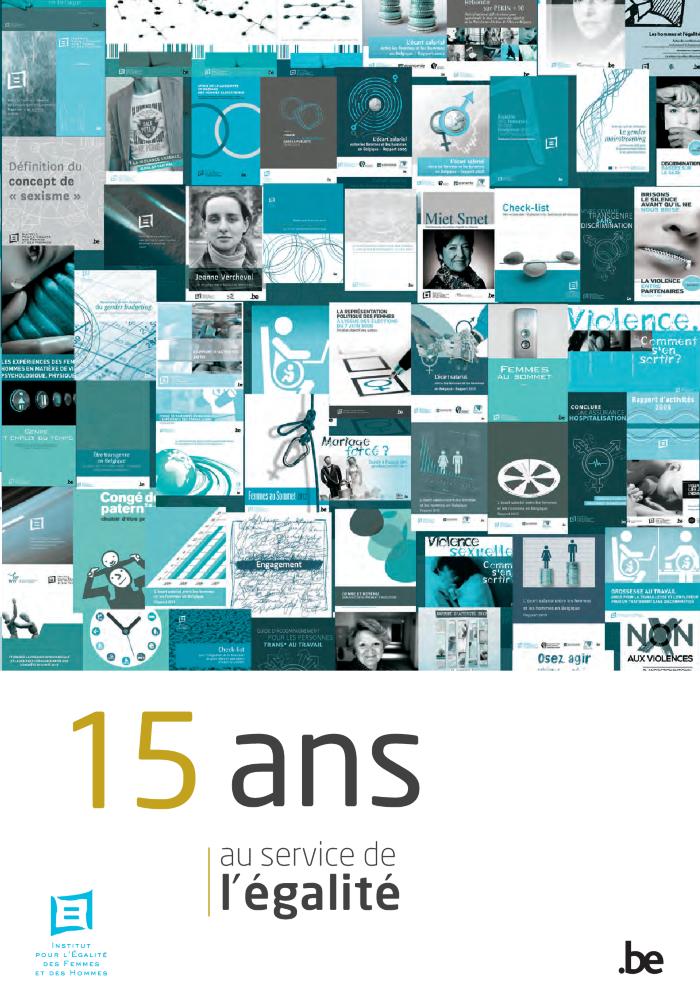 Échanges sans tabou sur la manipulation dans le couple (c:amaz:6730)
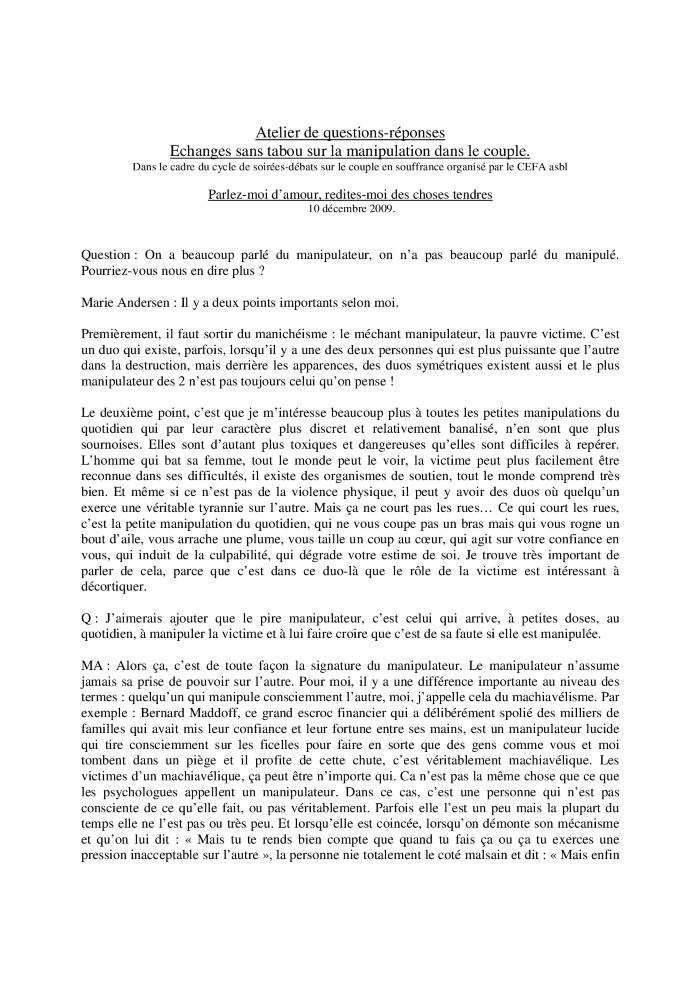